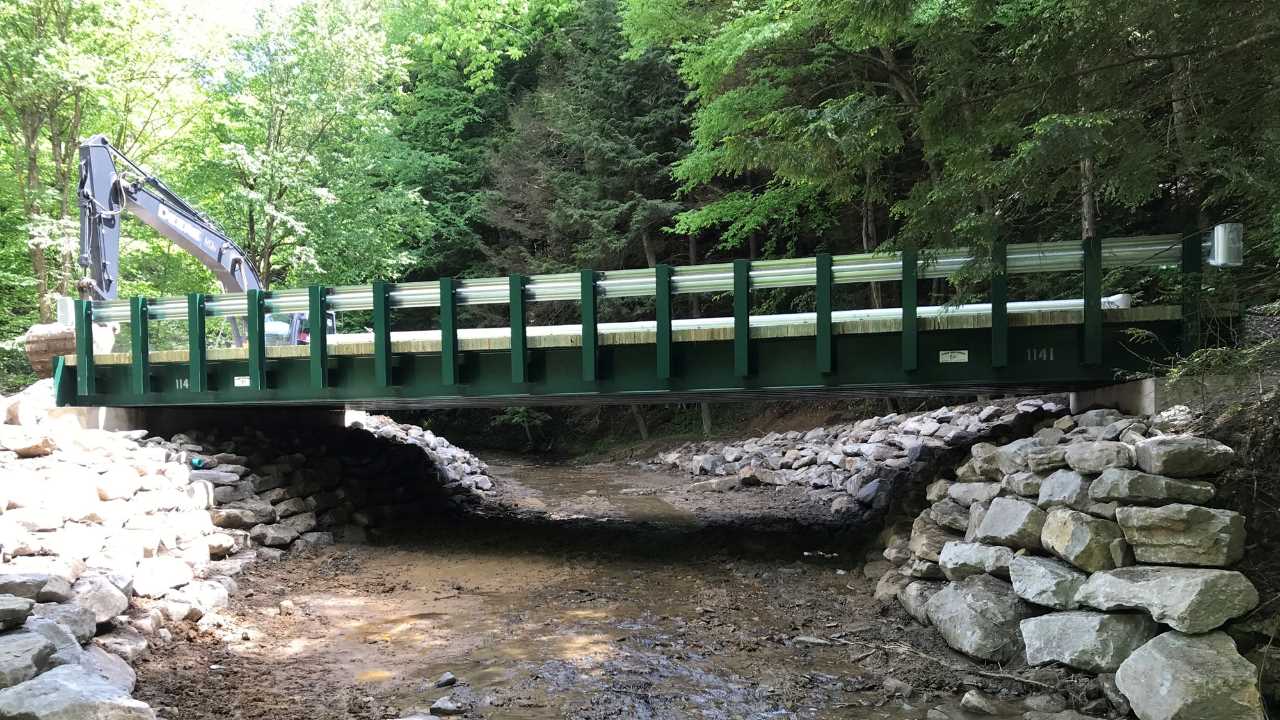 Dirt Gravel and Low Volume Road Program 
January 19, 2023
SPREAD FOOTER BRIDGES
CDGRS
Maria Dreese
maa241@psu.edu

Clarion Conservation District
Alicia Ramsey
ramseyccd@gmail.com

Warren County Conservation District
Heather Wilcox
hwilcox@wcconservation.net
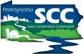 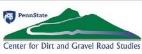 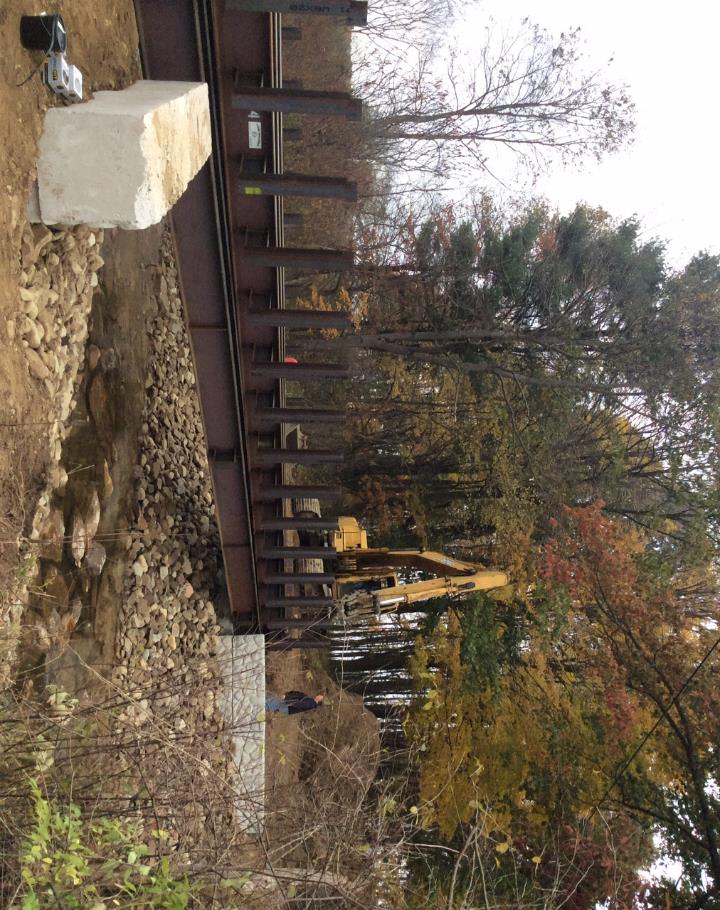 SPREAD FOOTER BRIDGES
Spread Footer vs. Traditional Abutments
When to Consider a Spread Footer
Pros & Cons

Spread Footer Project Installation Sequence - Barr Road, Indiana County

Clarion County Gowdy Road Project

Warren County Stoddard Road Project
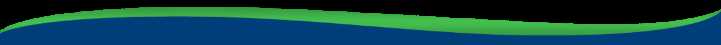 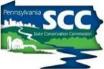 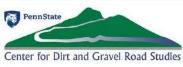 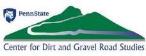 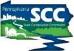 Traditional Bridge Abutments
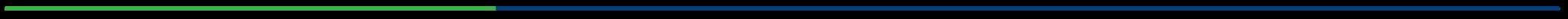 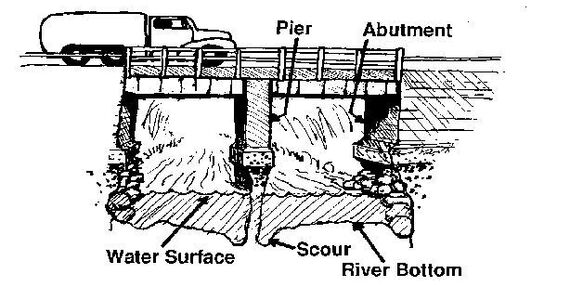 McCormick Taylor
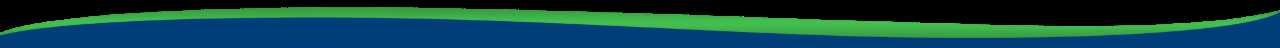 www.dirtandgravelroads.org
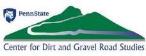 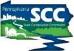 Traditional Bridge Abutments
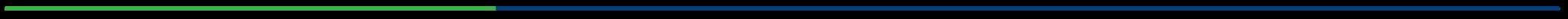 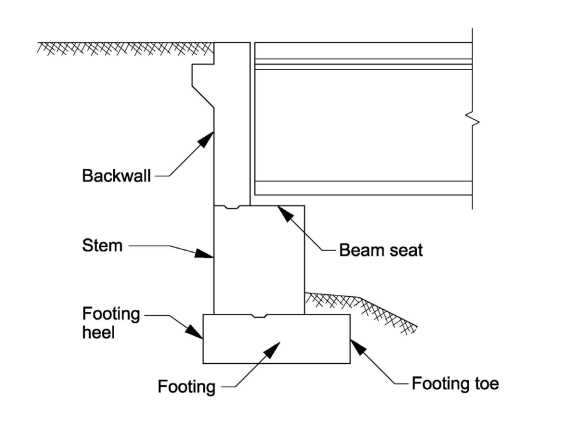 Low Flow Channel
Wisconsin DOT
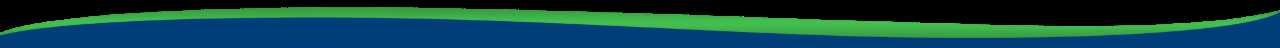 www.dirtandgravelroads.org
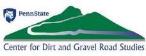 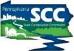 Traditional Bridge Abutments
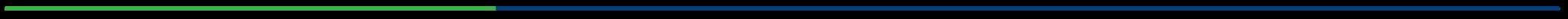 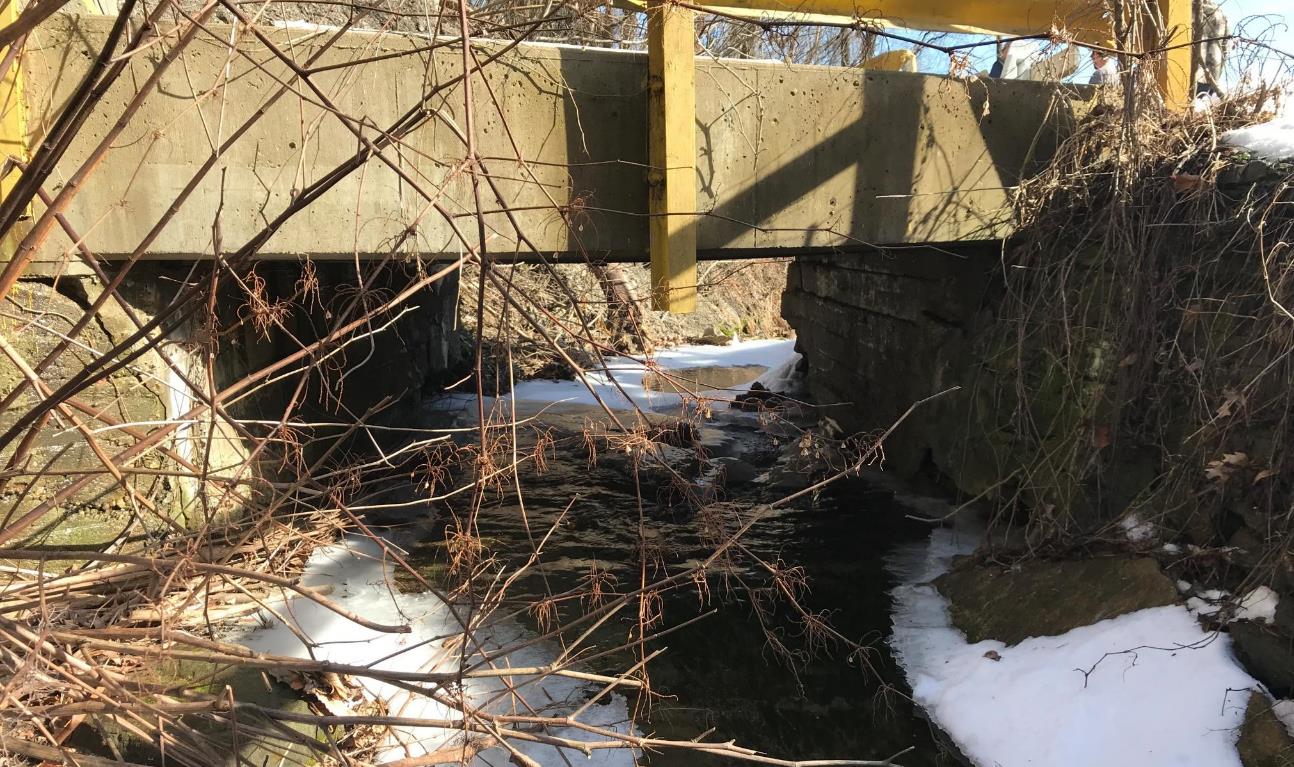 Beaver County
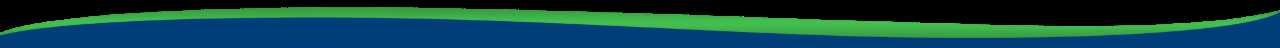 www.dirtandgravelroads.org
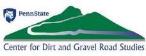 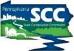 Traditional Bridge Abutments
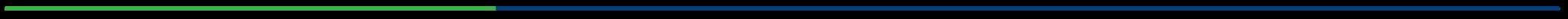 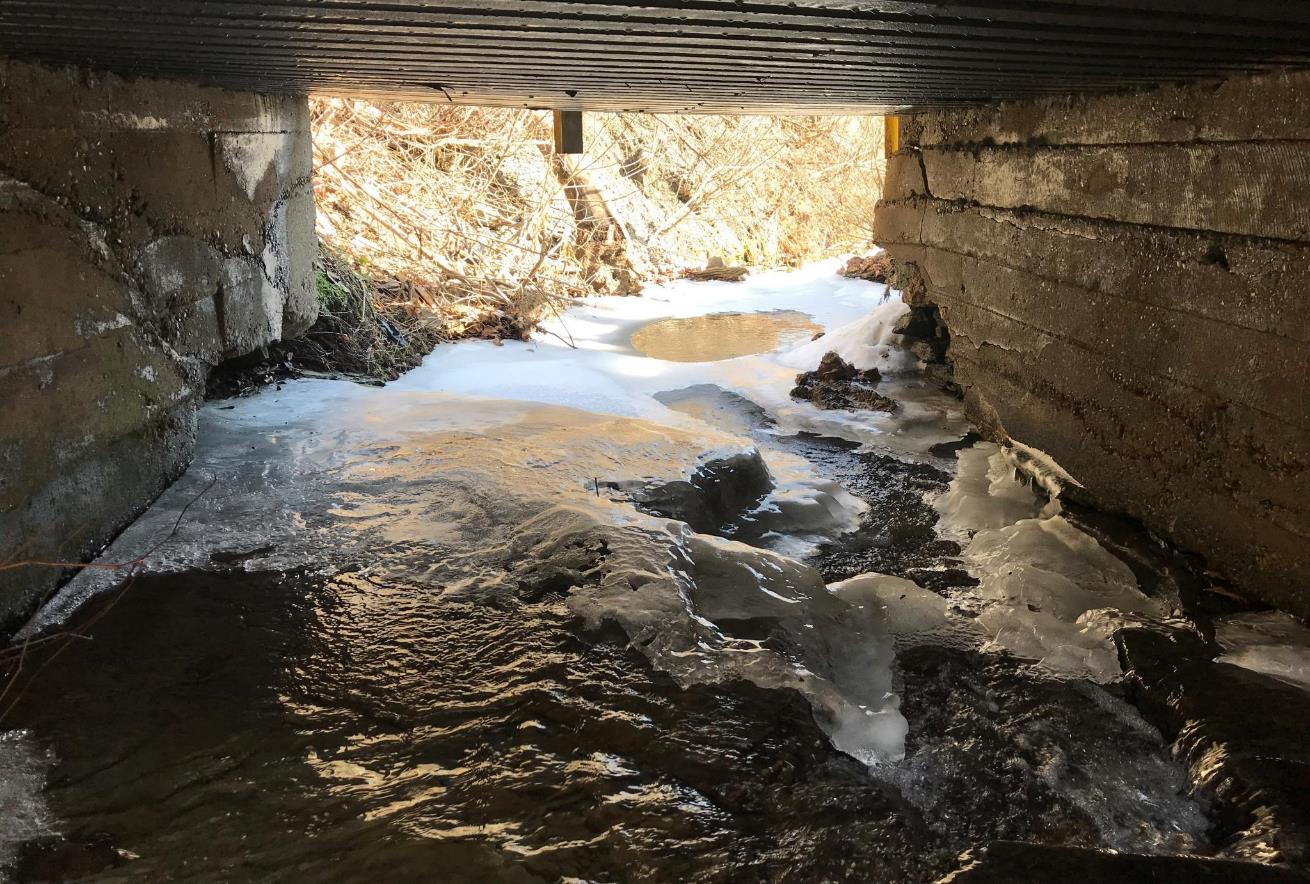 Beaver County
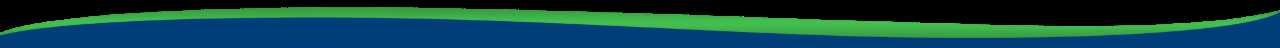 www.dirtandgravelroads.org
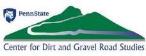 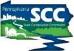 Traditional Bridge Abutments
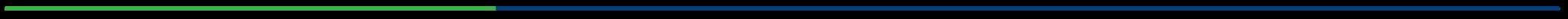 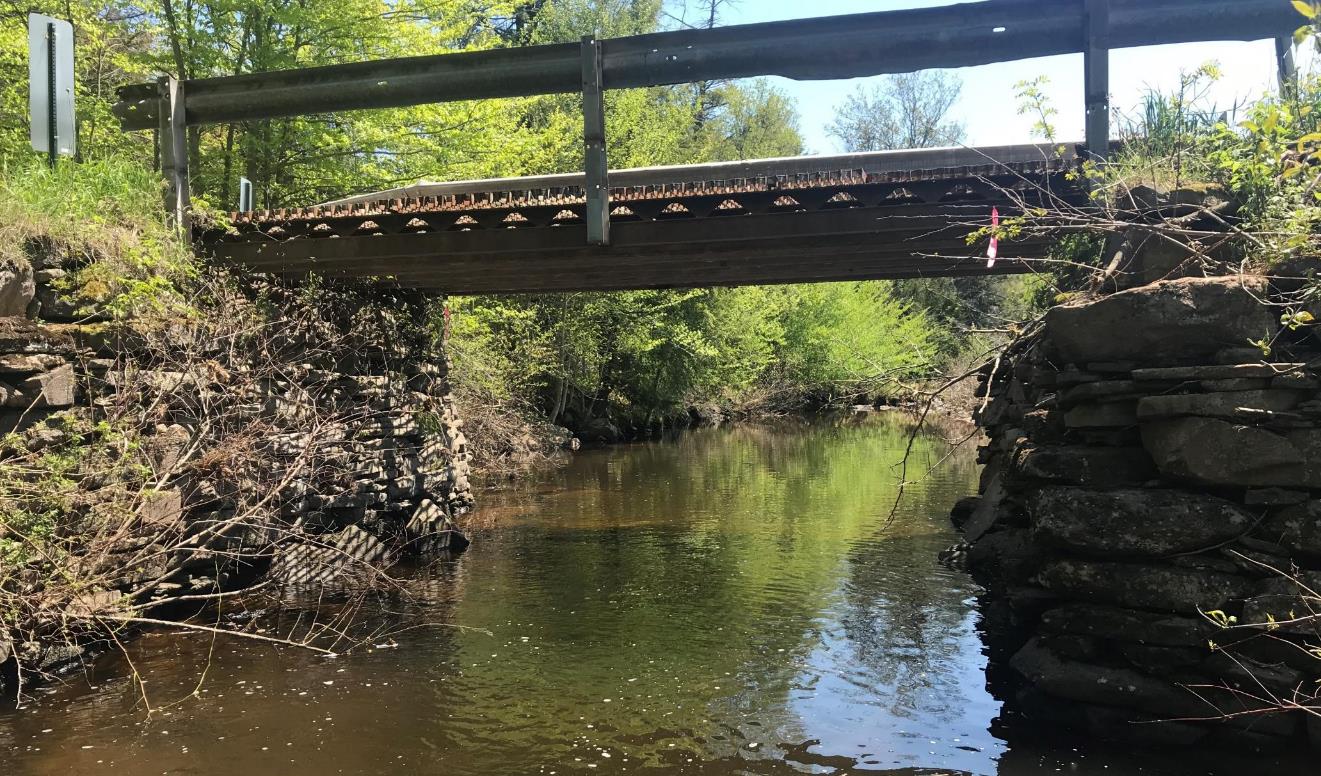 Wayne County
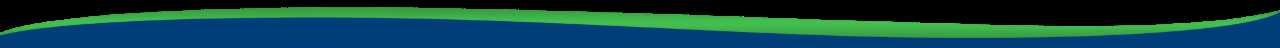 www.dirtandgravelroads.org
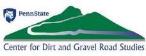 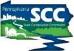 Spread Footer Foundations
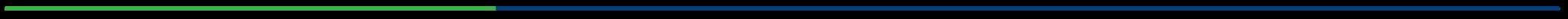 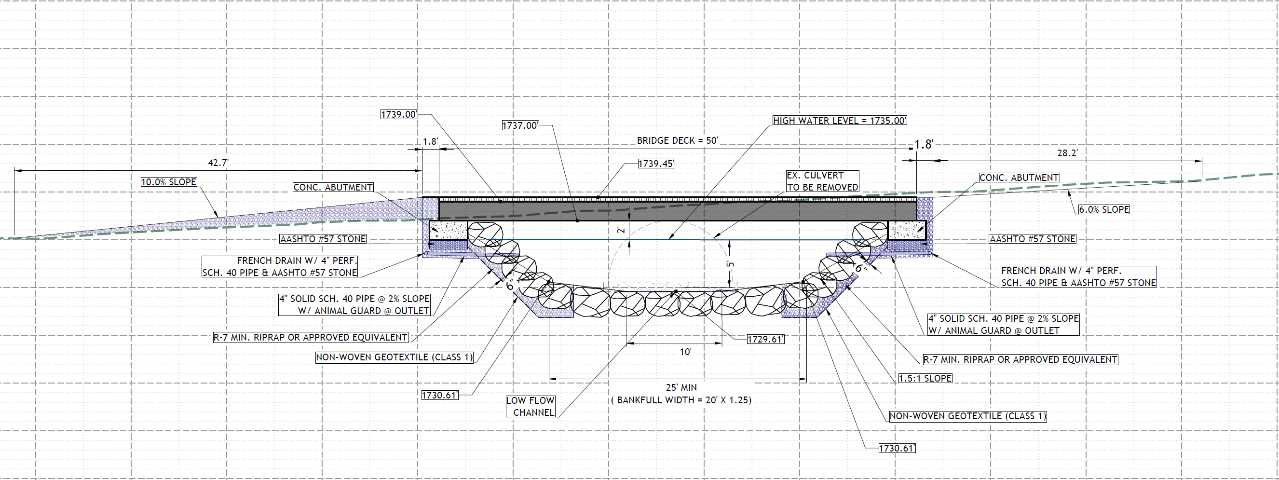 Traditional Footer
Spread Footer
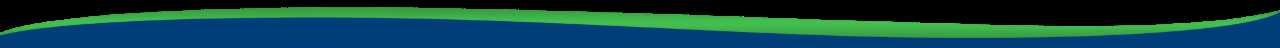 www.dirtandgravelroads.org
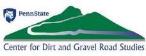 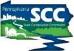 Spread Footer Foundations
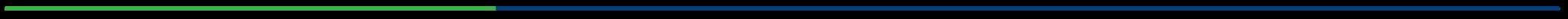 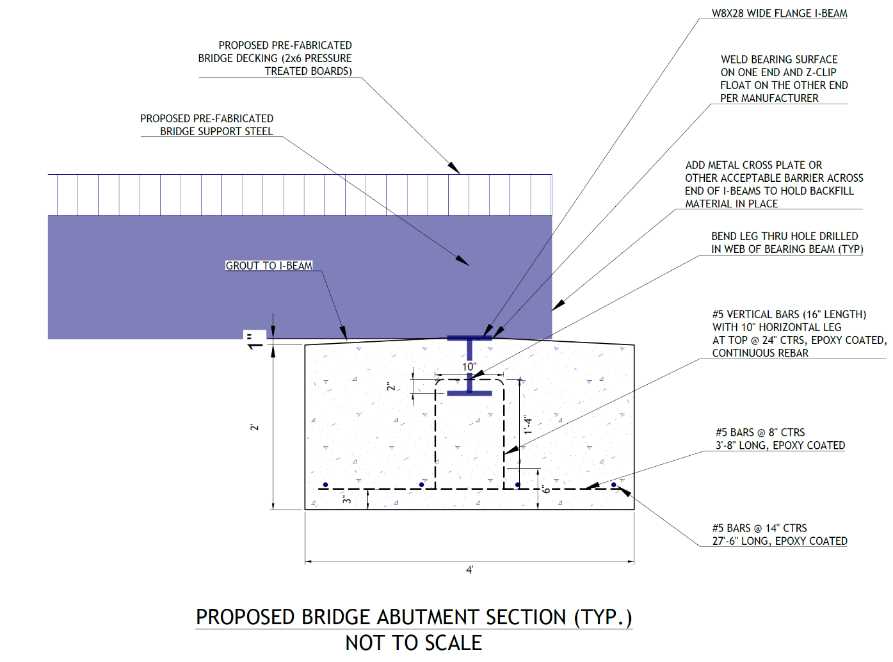 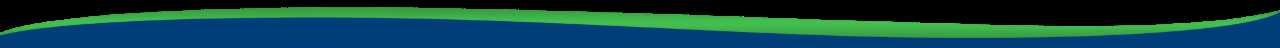 www.dirtandgravelroads.org
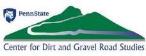 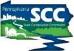 Spread Footer Foundations
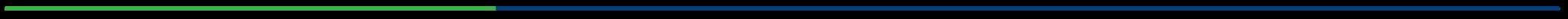 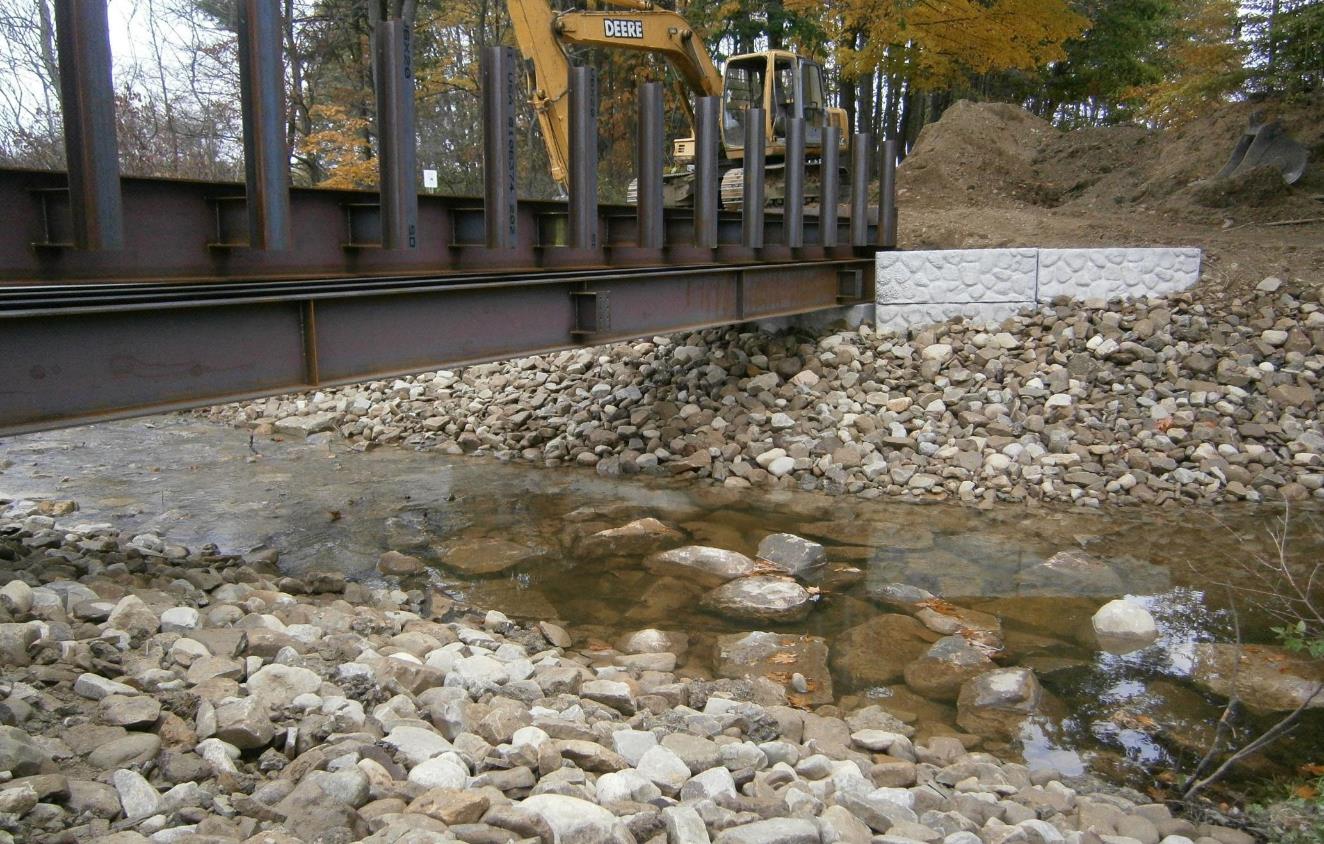 Existing Road Surface Elevation
Existing Road Base
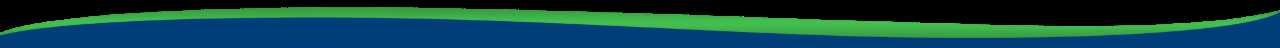 www.dirtandgravelroads.org
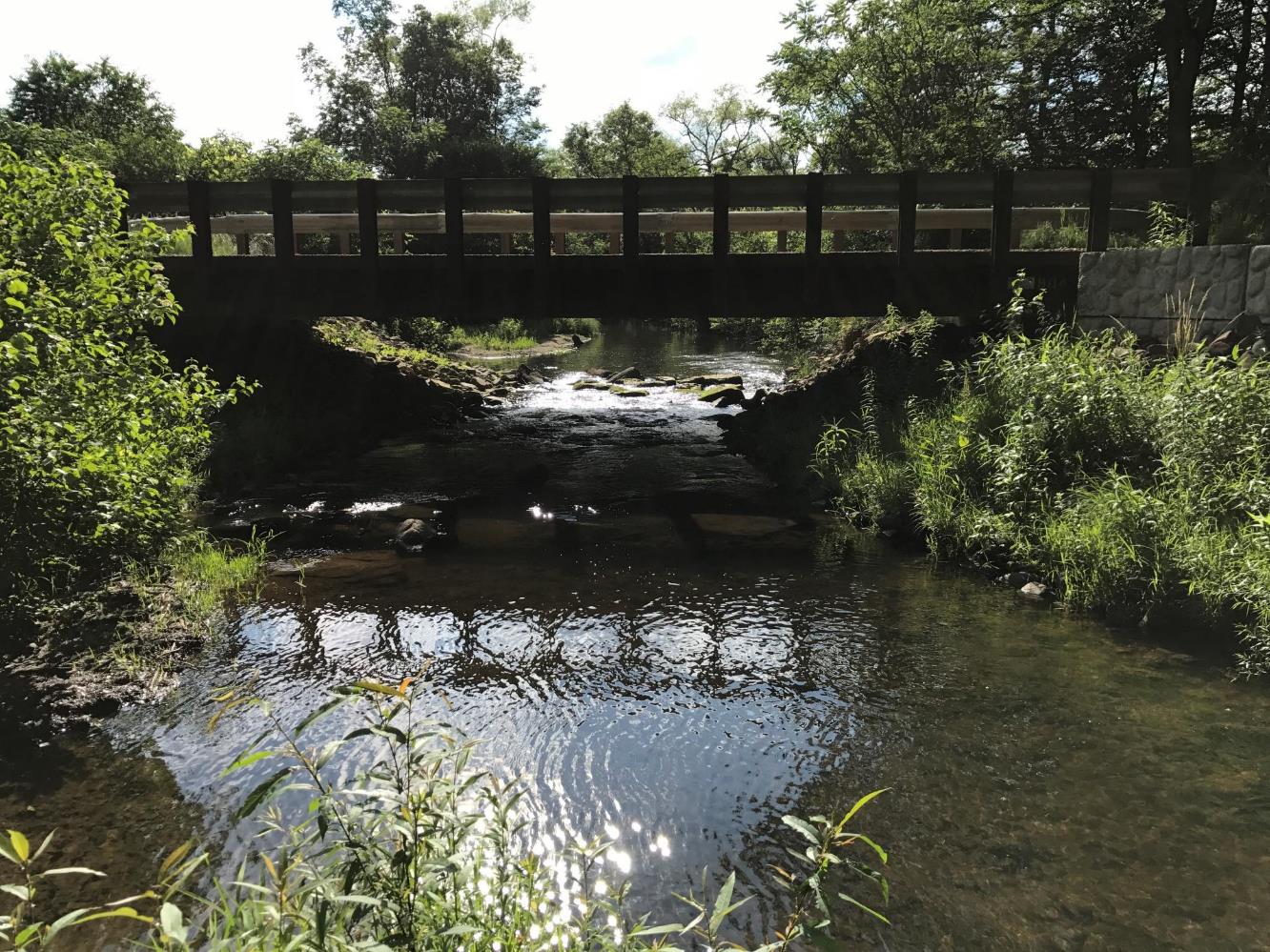 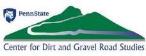 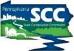 Spread Footer Foundations
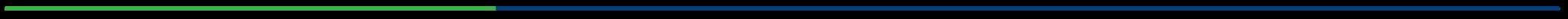 Spread Footer Foundation
Traditional Bridge Abutment
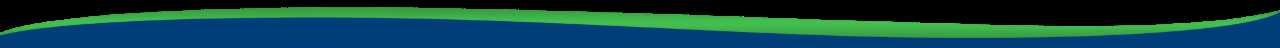 www.dirtandgravelroads.org
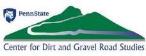 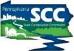 When to Consider A Spread Footer
Bankfull measurements that require structures 20’ span or greater 
	*~16.25 Bankfull Width
Areas that require additional opening area to meet the Q100 at 80% of the structure capacity
Areas where the vertical rise is limited for roadway elevation but additional span (width) is necessary
Stream channels that exceed 4% continuity slope and require a bottomless structure
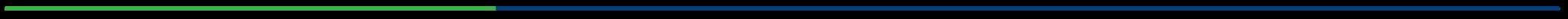 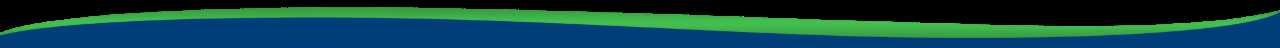 www.dirtandgravelroads.org
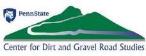 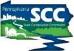 Pros & Cons
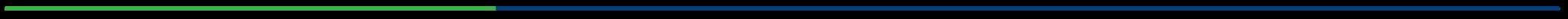 Pros
Reduced depth of excavation
Less concrete and sequential concrete pours = less concrete cure time
Expedited installation schedule = less environmental and community impact
Increase structure capacity, better flood resiliency, lower maintenance requirements

Cons
Longer bridge spans required
Cost analysis to determine if reduction in abutment costs offsets additional structure length expense
Alternative design approach from Penn DOT Standard – may require additional discussion and coordination with design engineer and bridge inspectors.
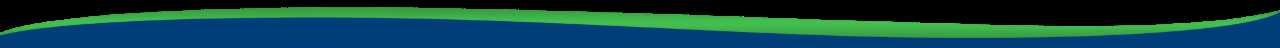 www.dirtandgravelroads.org
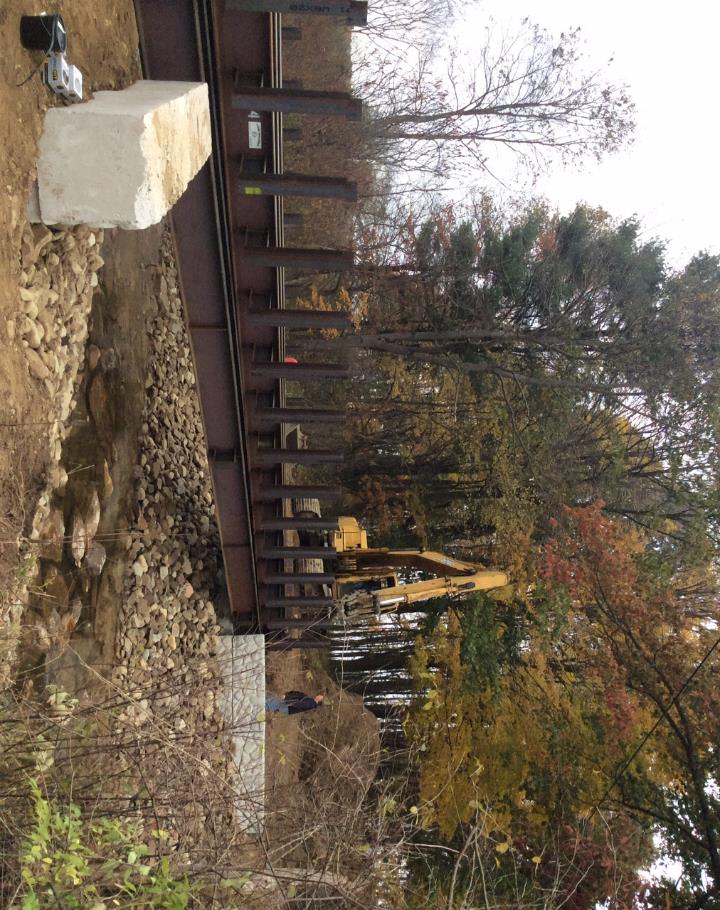 SPREAD FOOTER BRIDGES
Spread Footer vs. Traditional Abutments
When to Consider a Spread Footer
Pros & Cons

Spread Footer Project Installation Sequence - Barr Road, Indiana County

Clarion County Gowdy Road Project

Warren County Stoddard Road Project
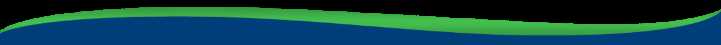 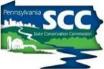 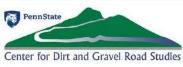 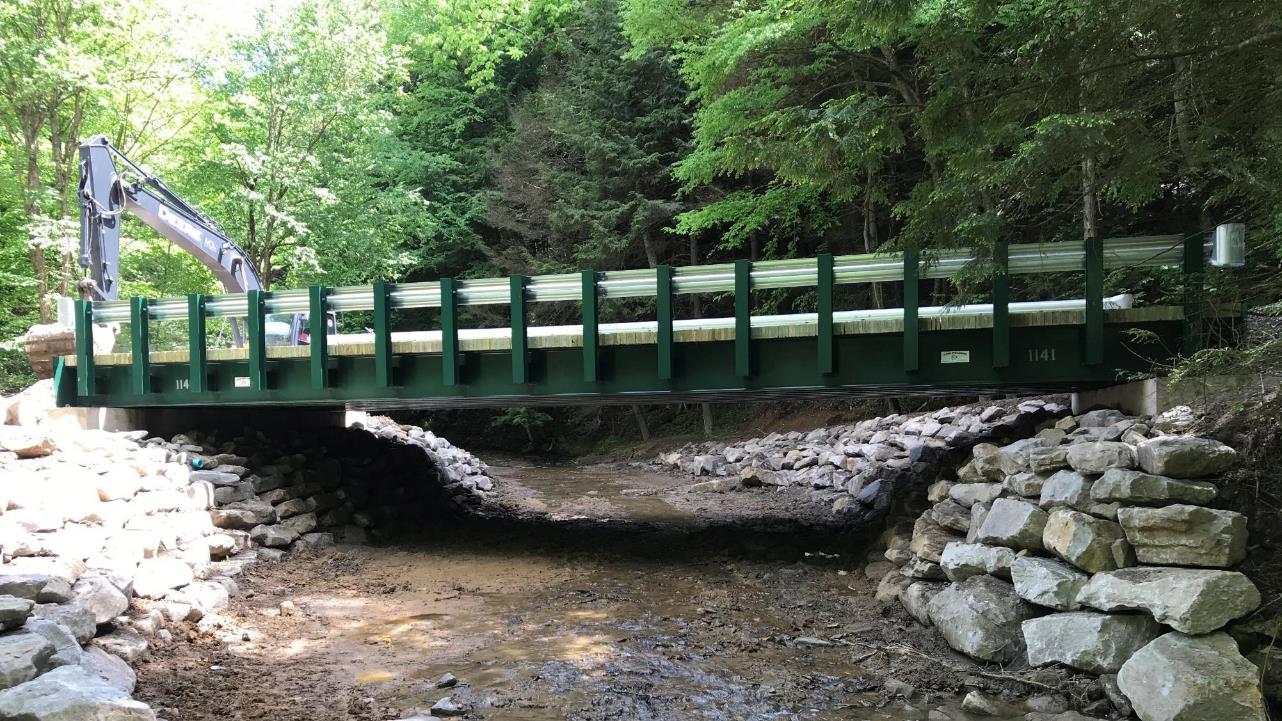 Indiana County
Green Township Barr Road 
Spring 2020
Existing Inlet 5’ Round Plastic Pipe
Existing Inlet 5’ Round Plastic Pipe
Existing Inlet
Upstream Conditions
Existing Structure Downstream Outlet
Existing Structure Outlet Downstream Conditions
Existing Conditions Roadway Approach
Existing Conditions Roadway Approach
Proposed Plan
Proposed Plan
Proposed Plan
River Left  Spread Footer Foundation Excavation
River Left  Spread Footer Foundation Excavation & Drainage
River Left  Spread Footer Foundation Excavation & Drainage
River Left  Spread Footer Foundation Base Compaction
River Left  Spread Footer Foundation Based Prepared
River Left  Spread Footer Rebar Reinforcement
River Left  Spread Footer Form and Rebar Reinforcement
River Left  Spread Footer
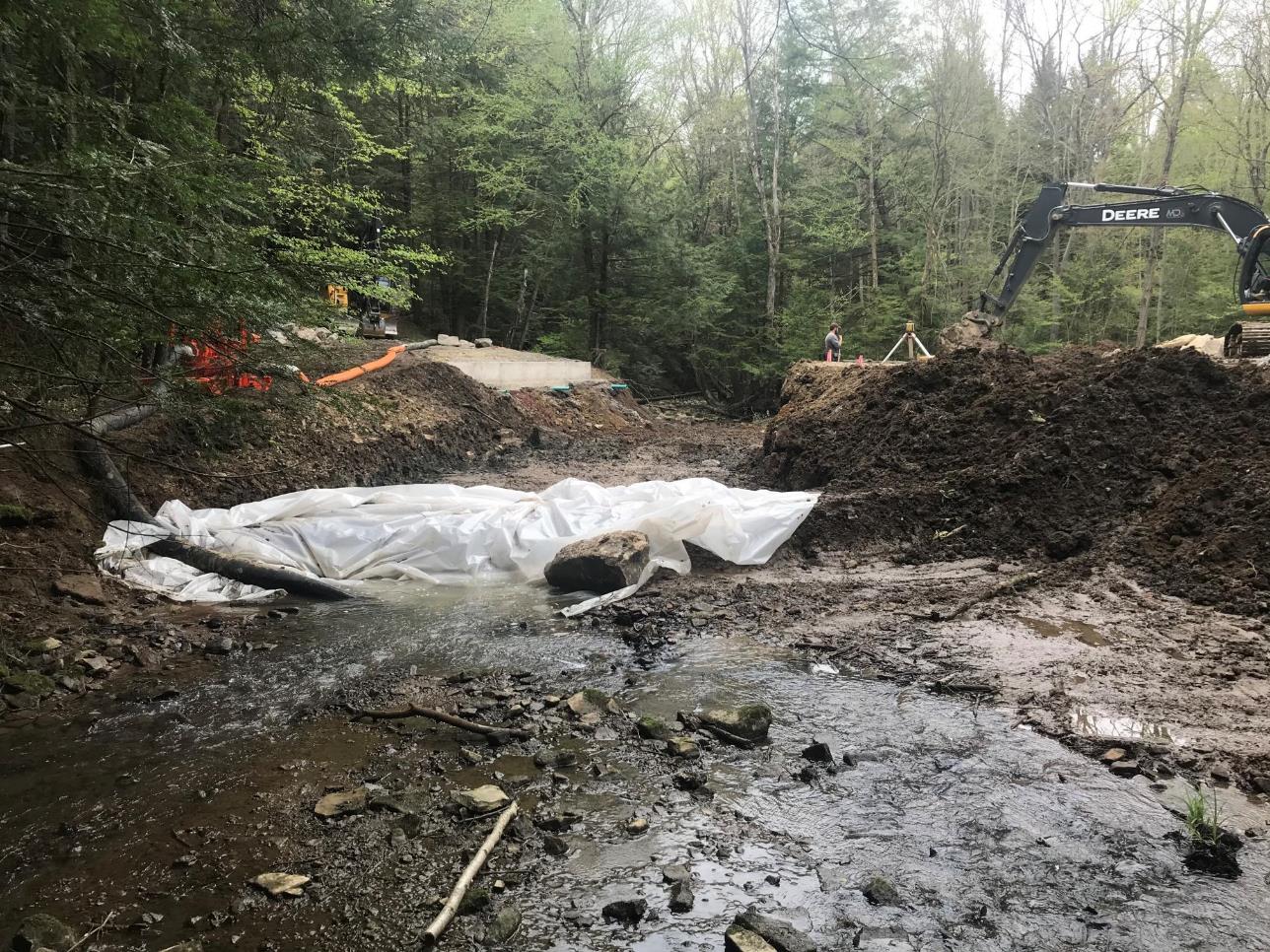 Temporary Stream BypassStream Channel Restoration
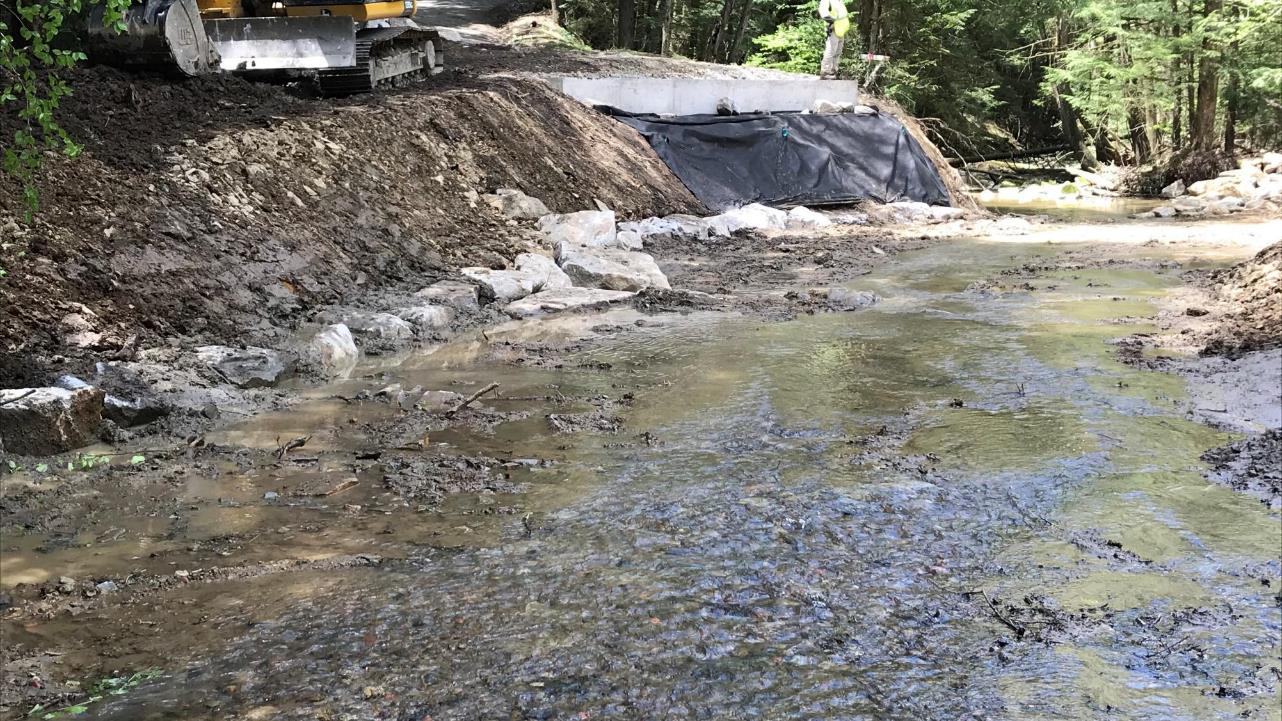 Stream Channel Restoration and Streambank Stabilization
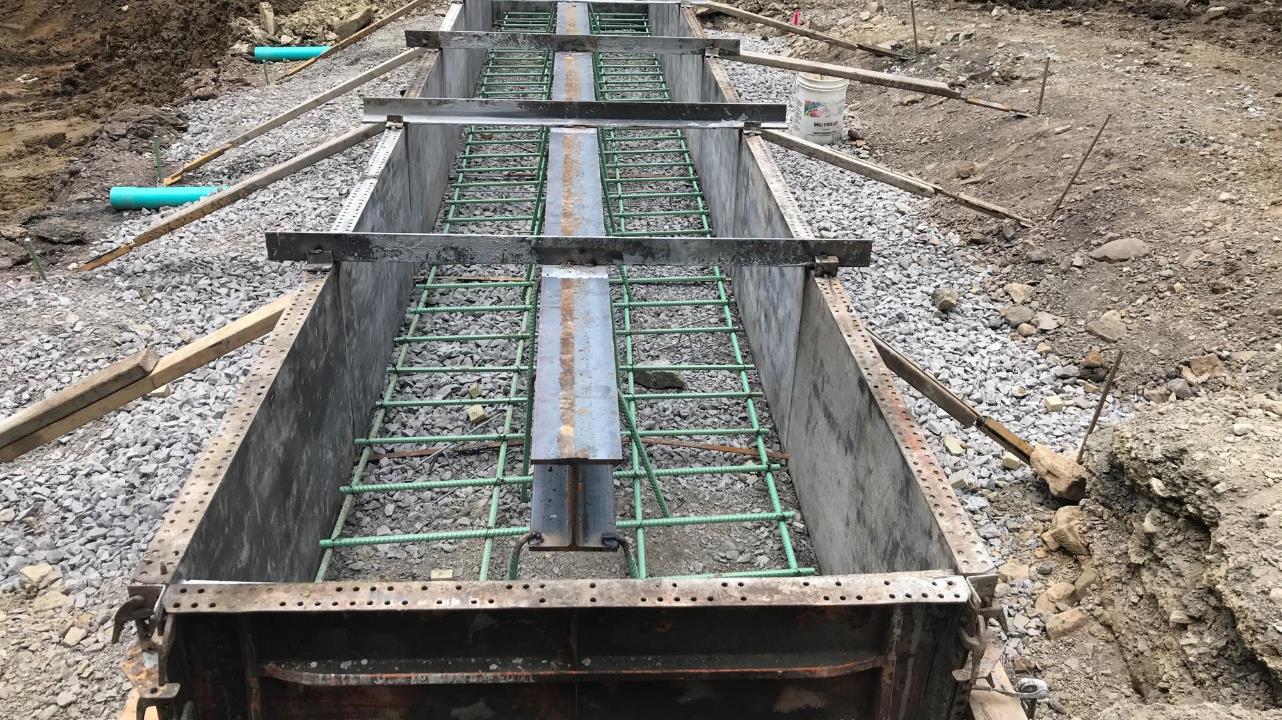 River Right  Spread Footer Framing
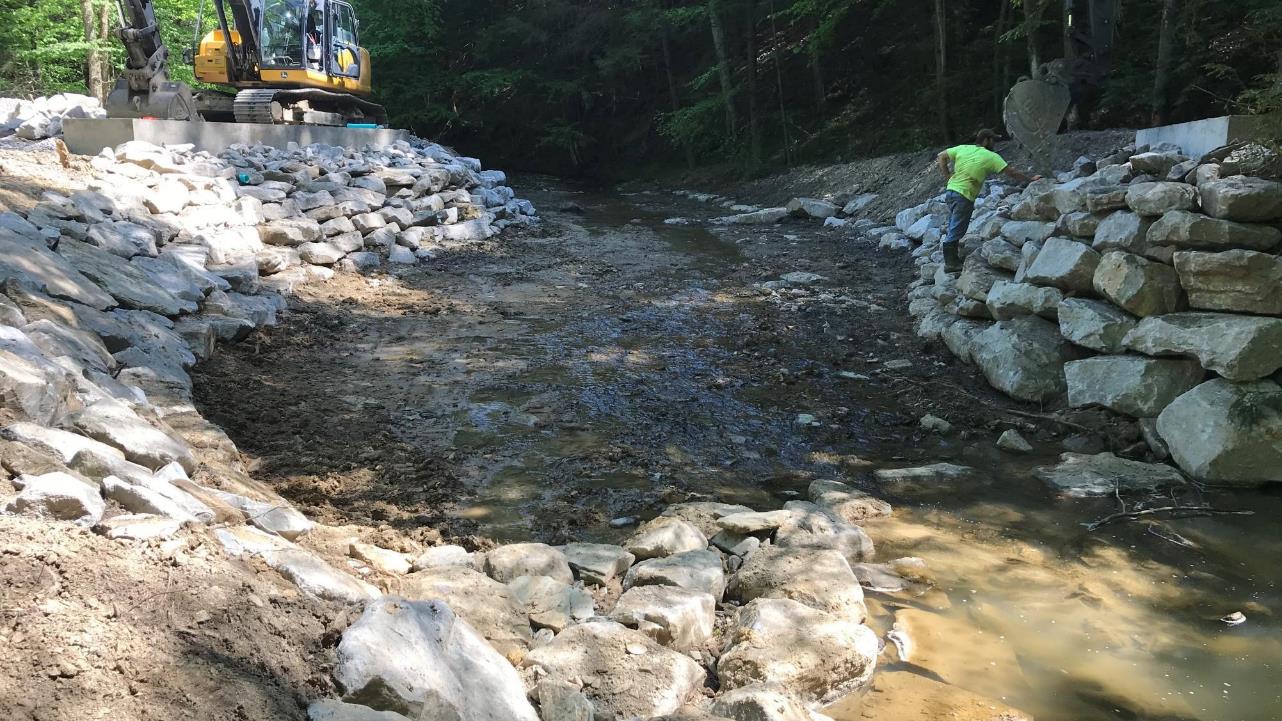 Completed Stream Channel Restoration &   Streambank Stabilization
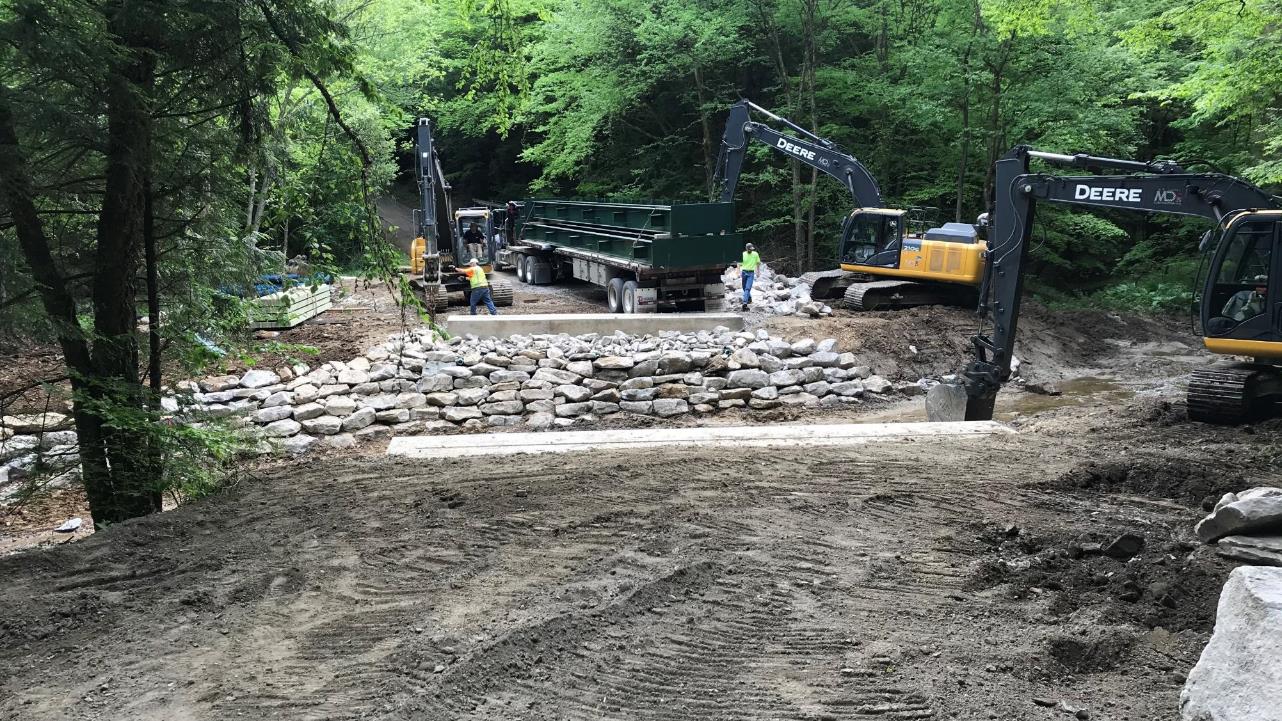 Delivery of Pre-Fabricated Modular Bridge~9:00 am
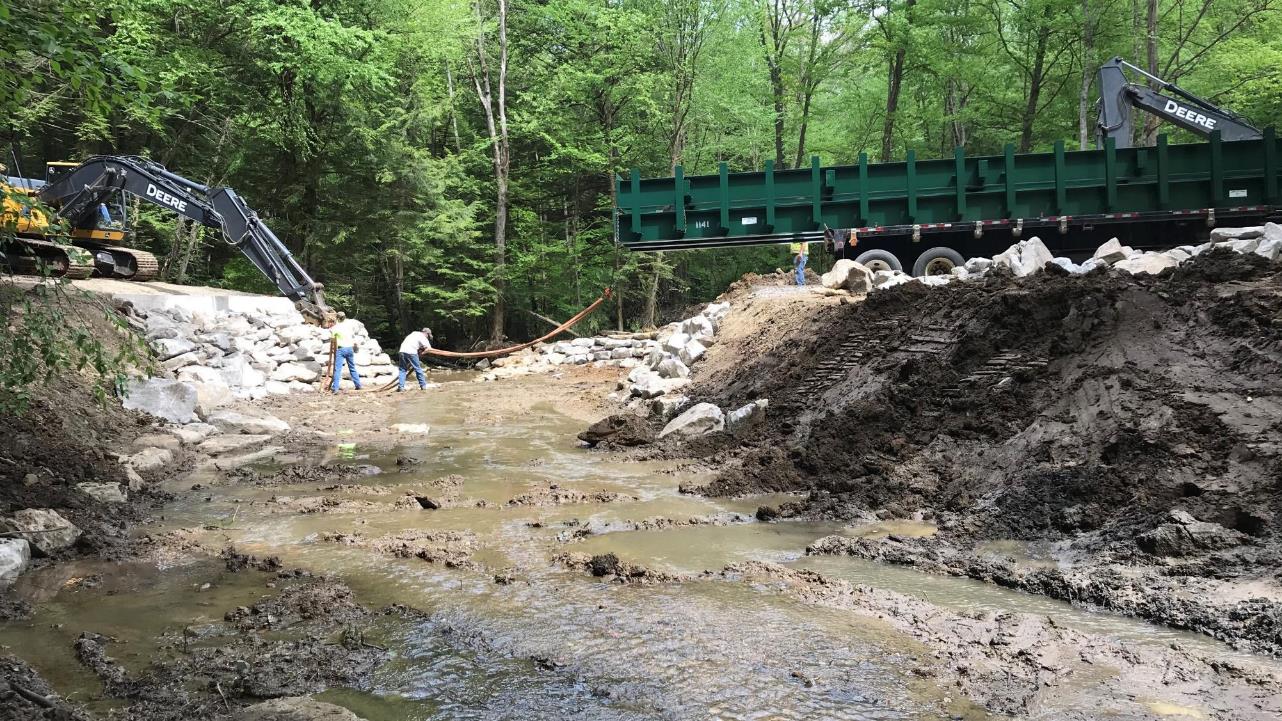 Placement of Bridge on Spread Footers
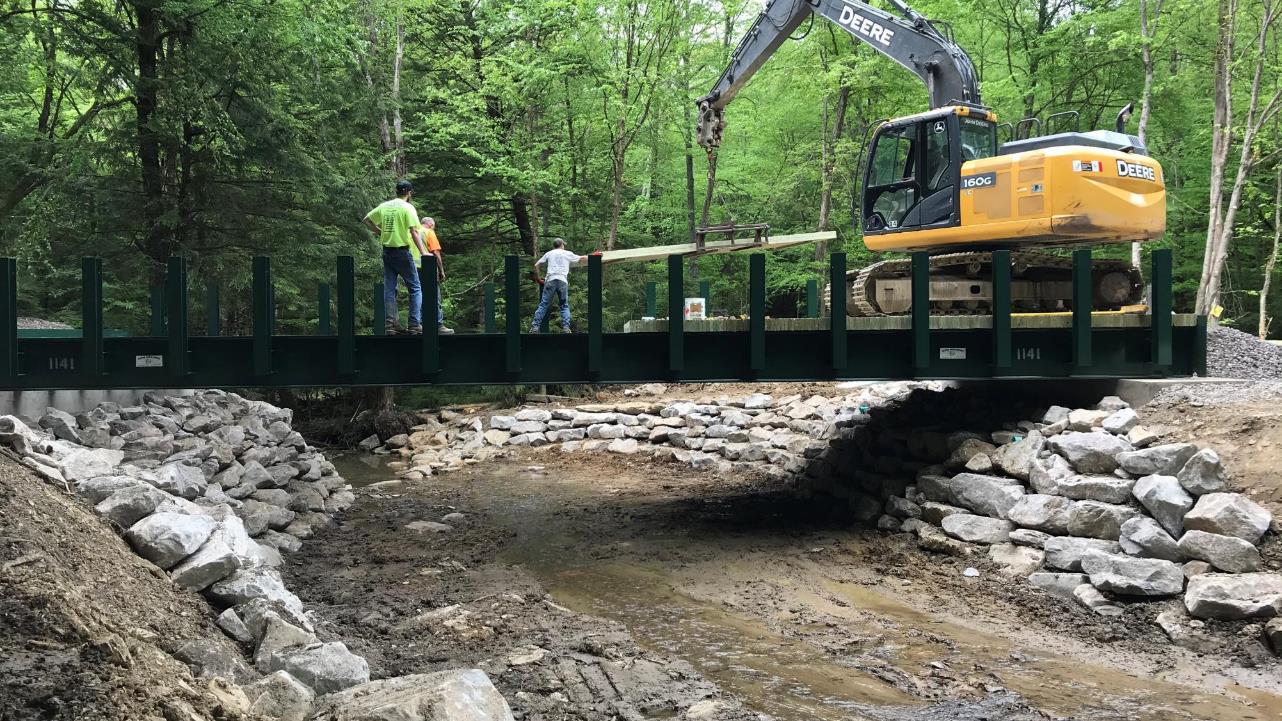 Installation of Wood Deck
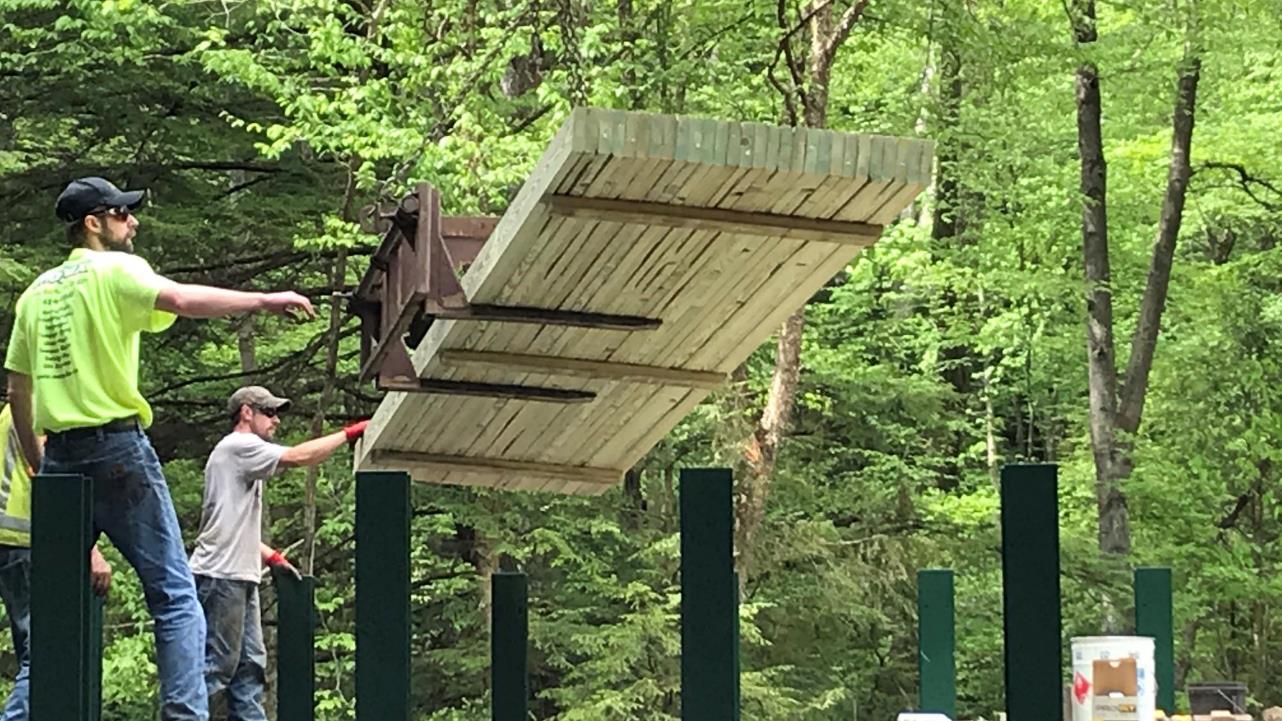 Installation of Wood Deck Panels
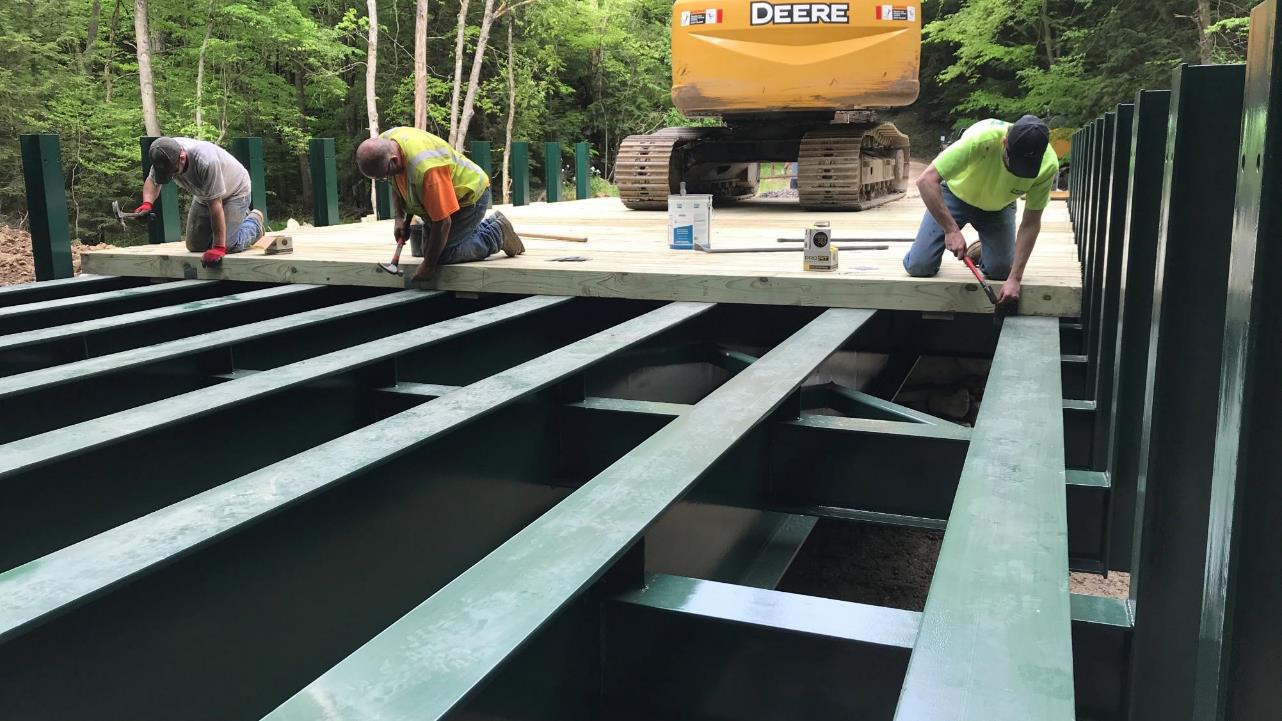 Securing of Wood Deck Panels to Superstructure
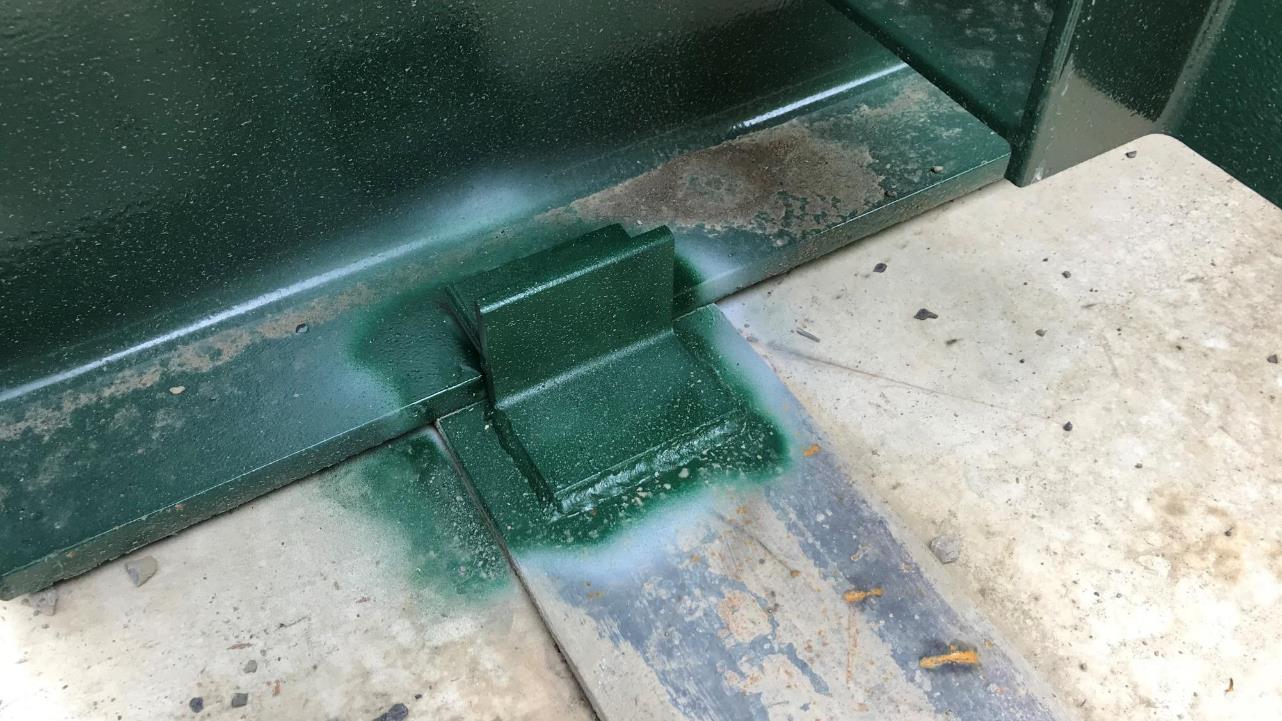 Expansion Anchor of Bridge to Spread Footers
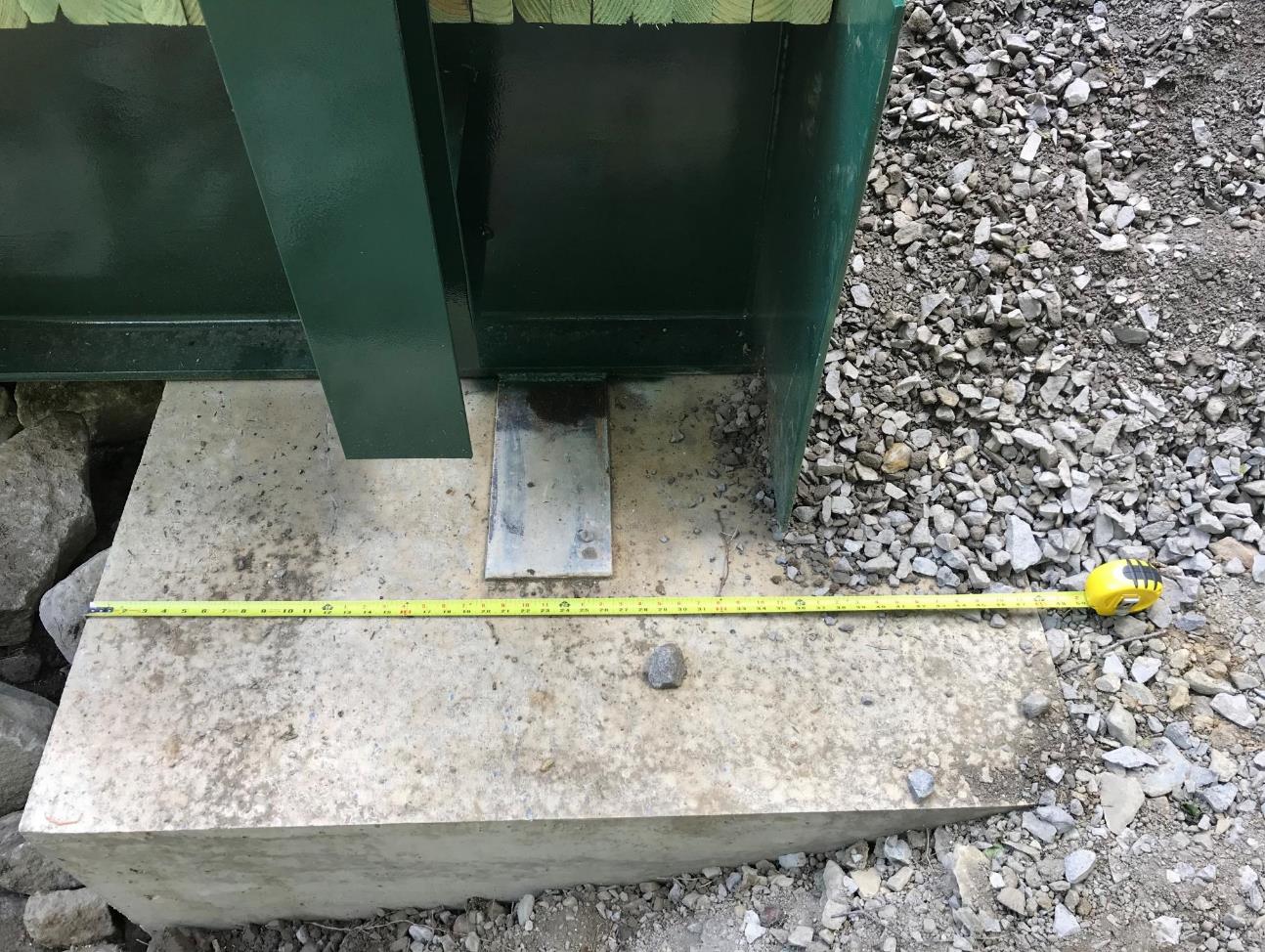 Fixed Attachment of Bridge Superstructure to Spread Footer
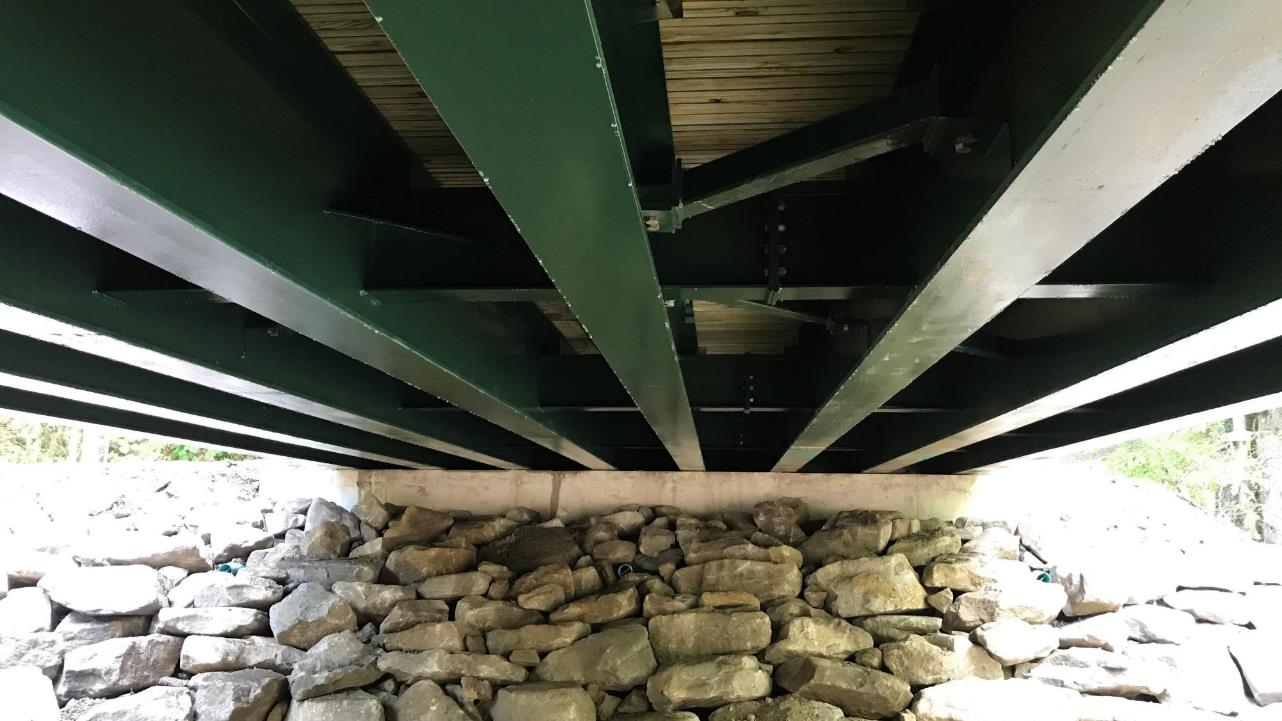 Bridge Superstructure
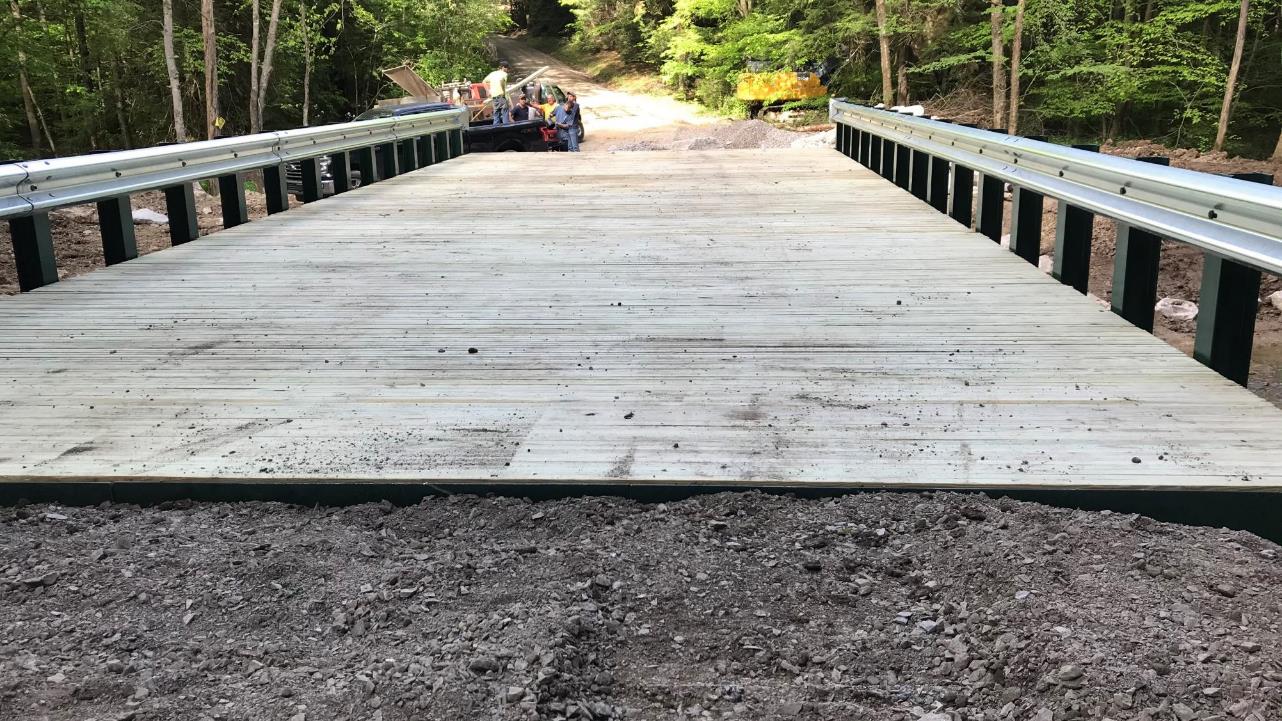 Bridge Deck & Guide Rail Installation~7:00 pm
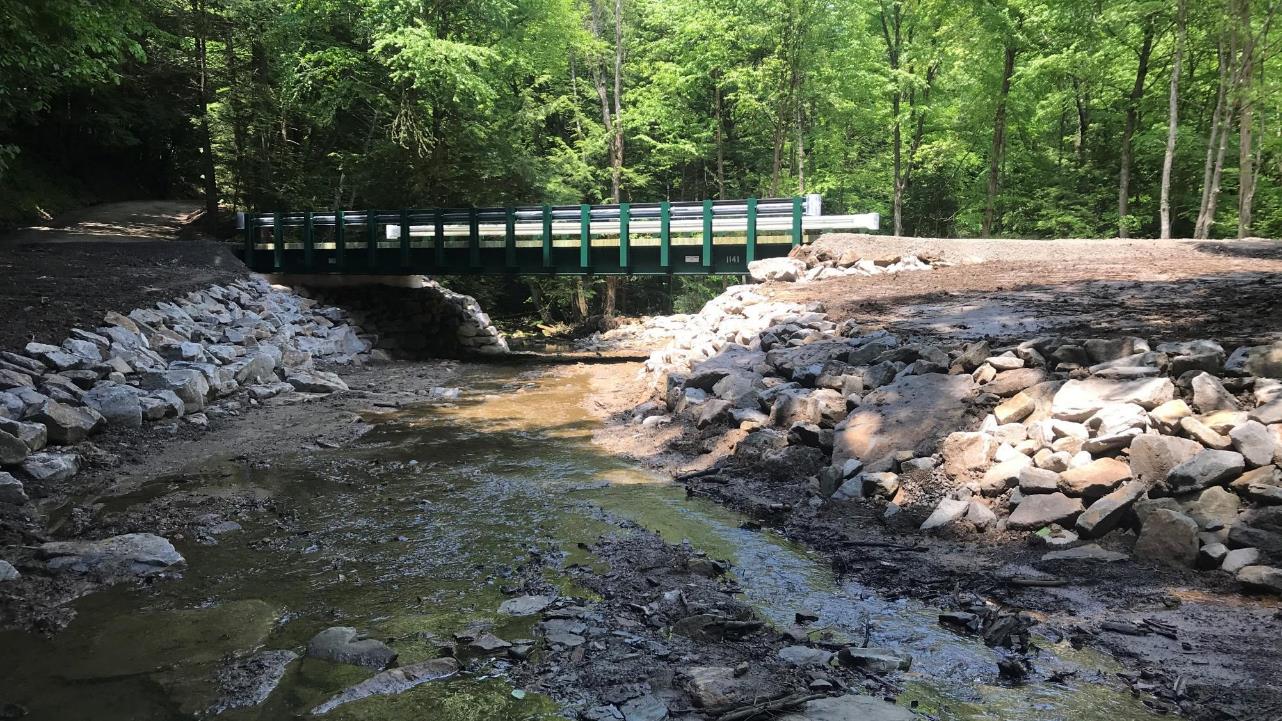 Grading and Site Restoration Work
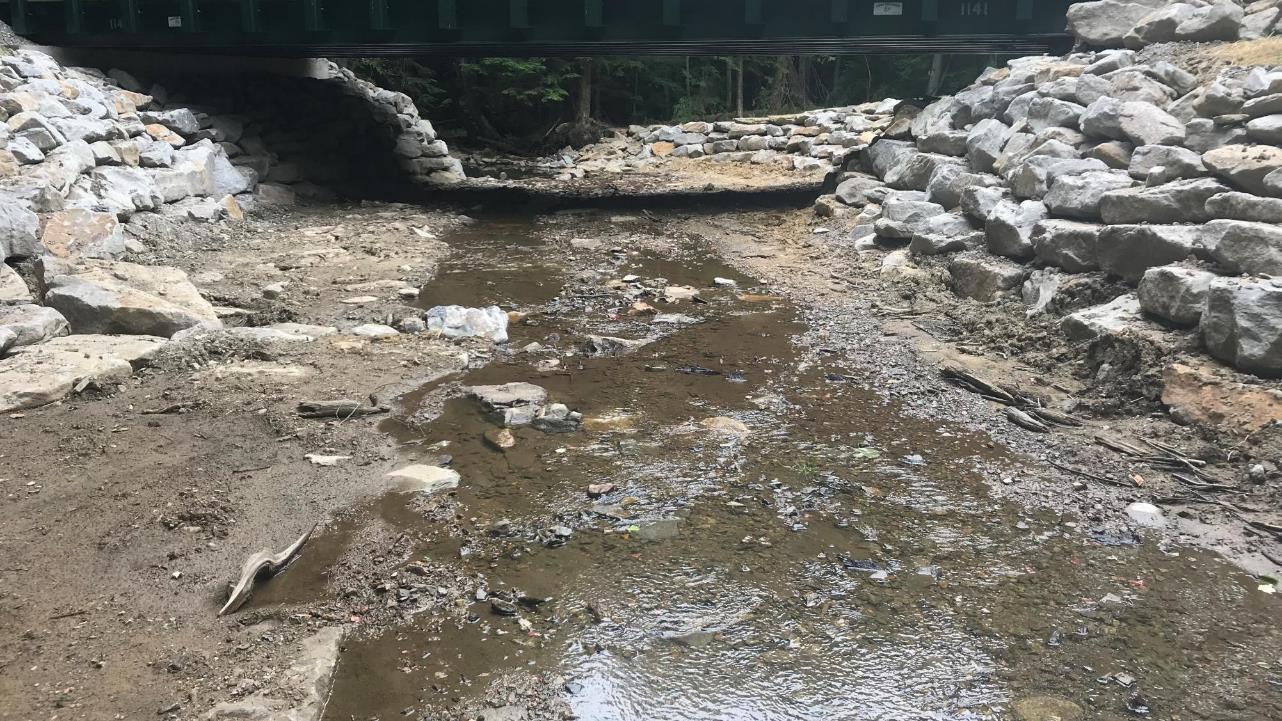 Stream RestorationLow Water Level
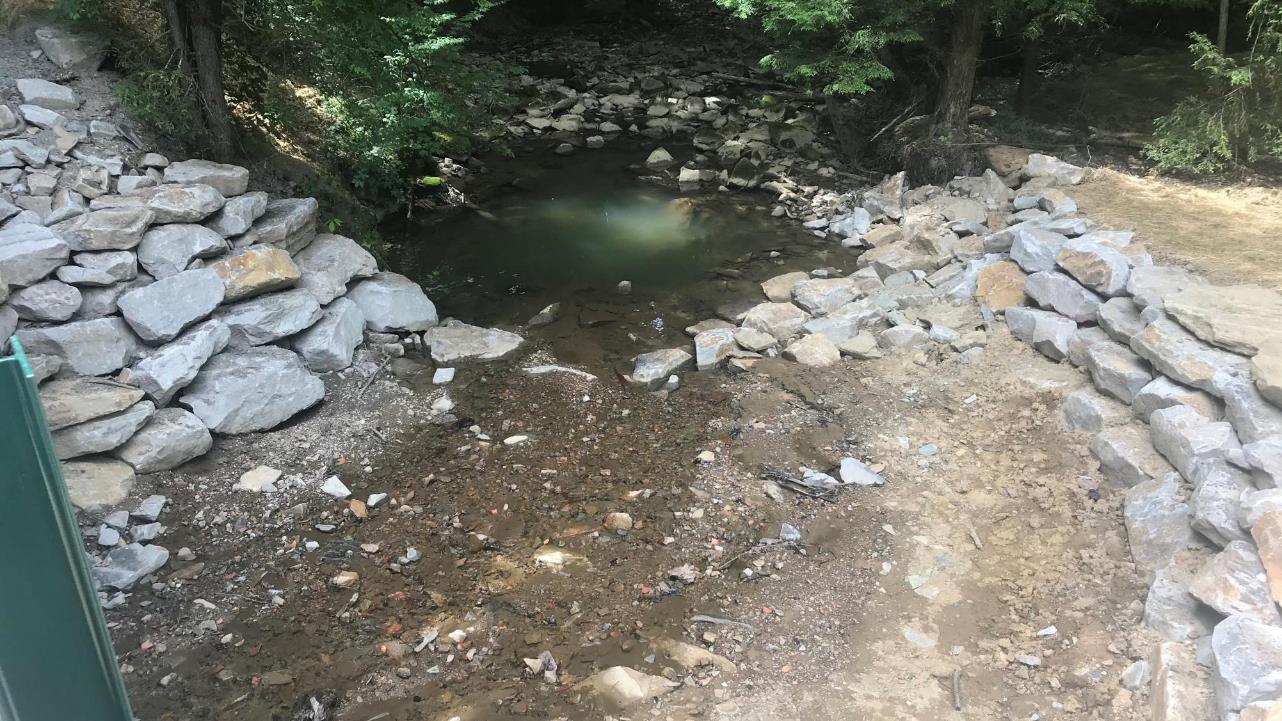 Downstream Condition Post Construction
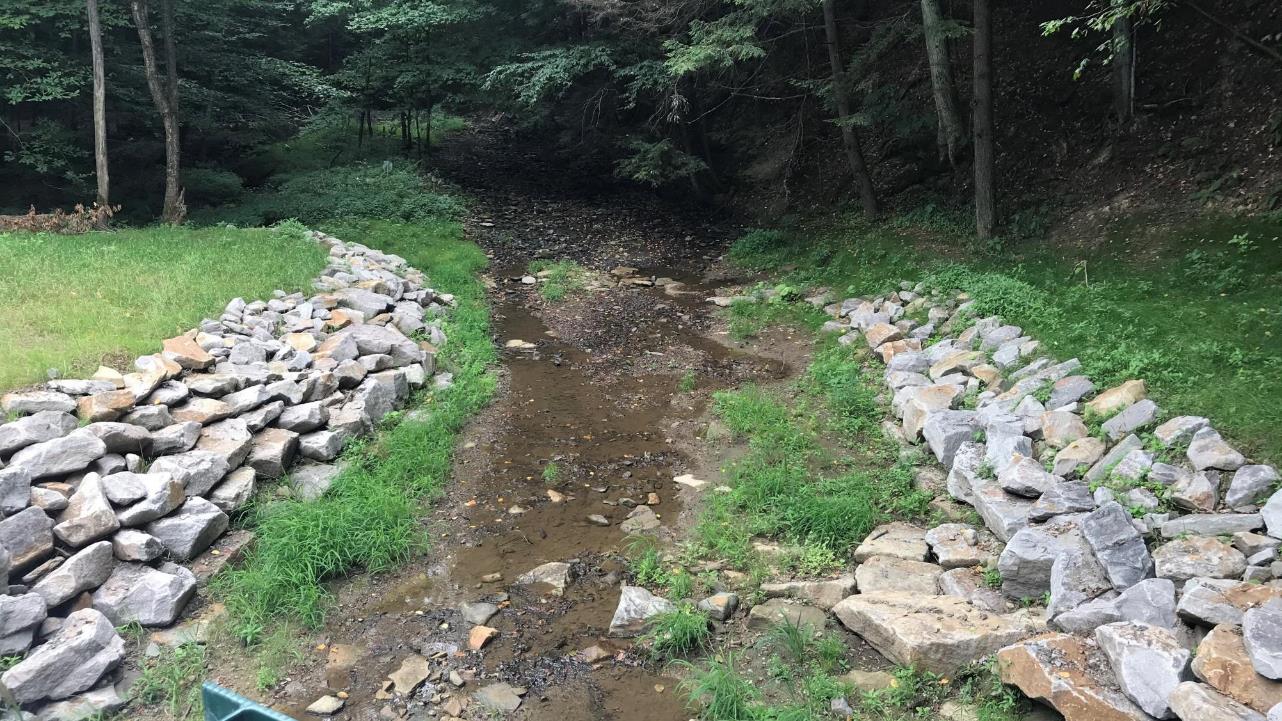 Upstream Condition Post Construction
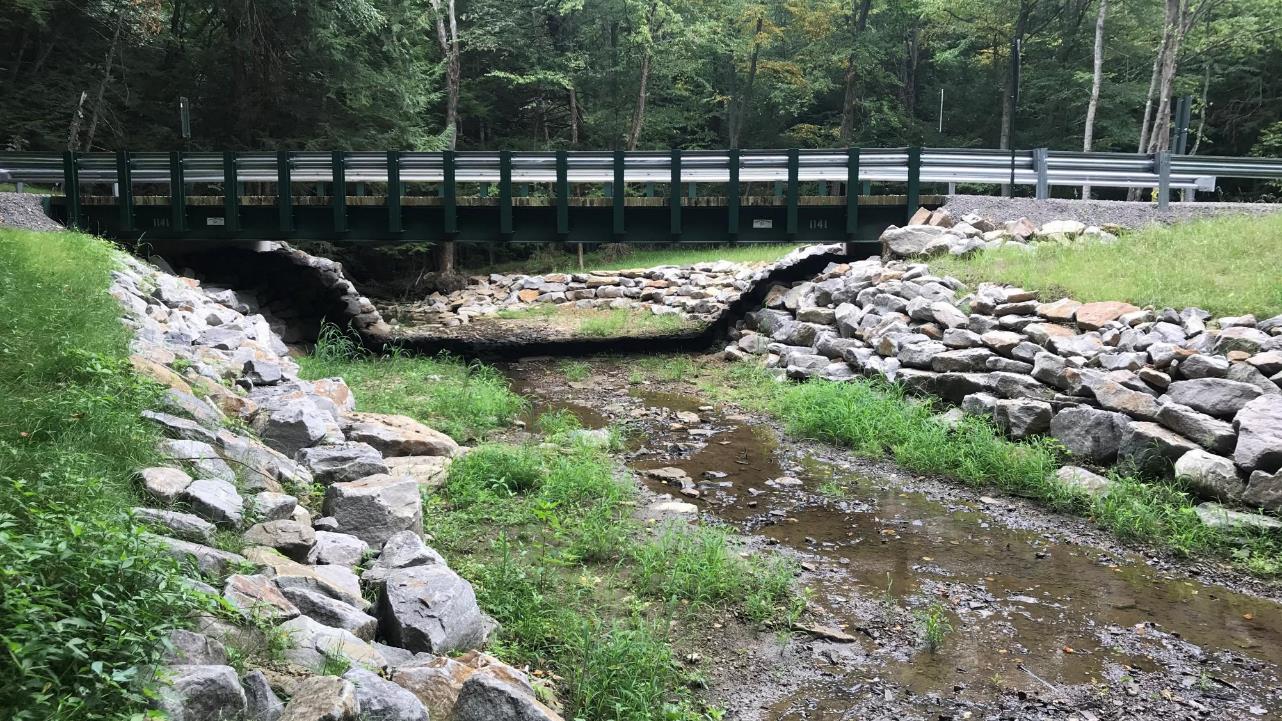 Final Project
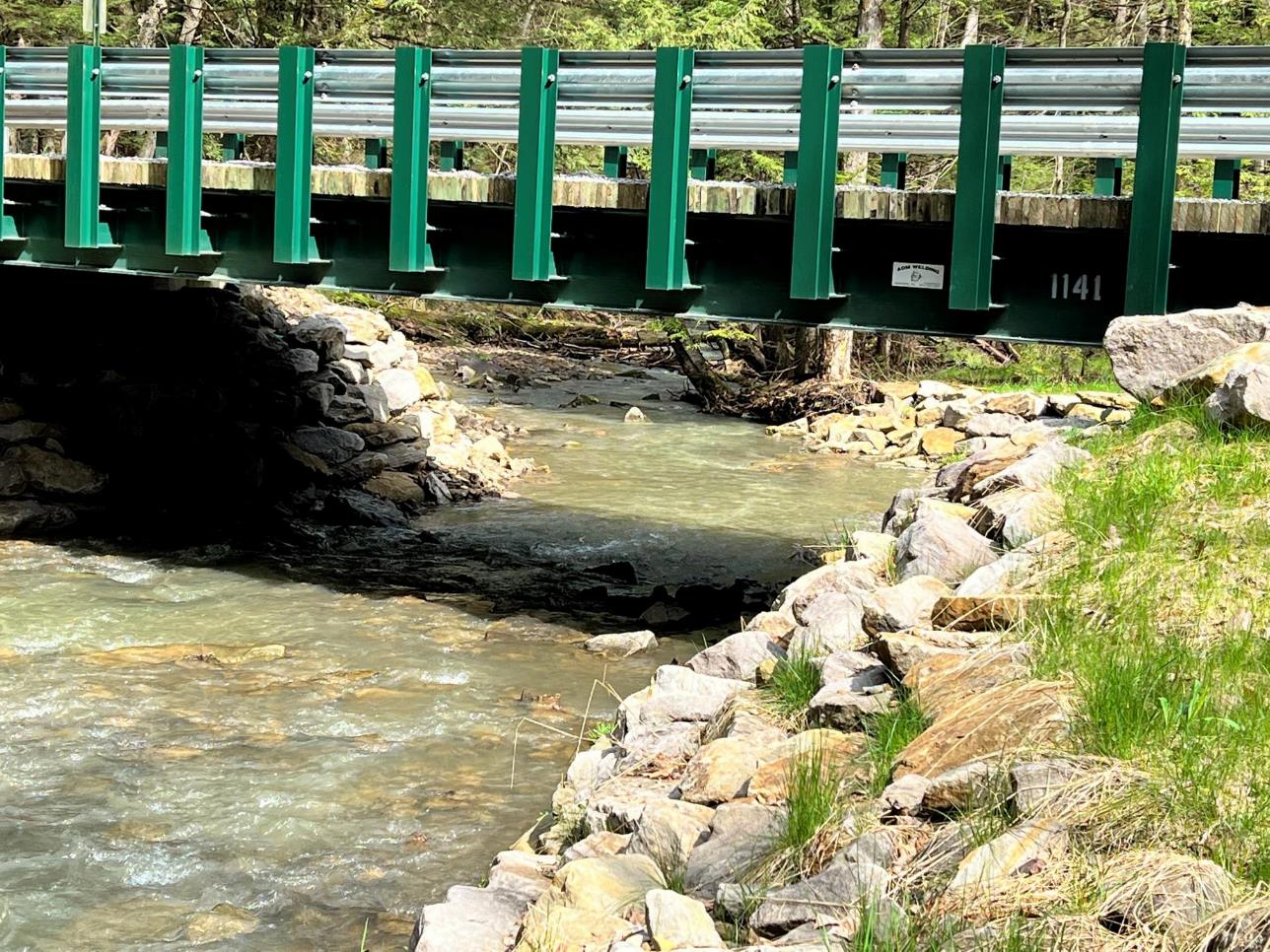 May 5, 2022~ 2 years post construction
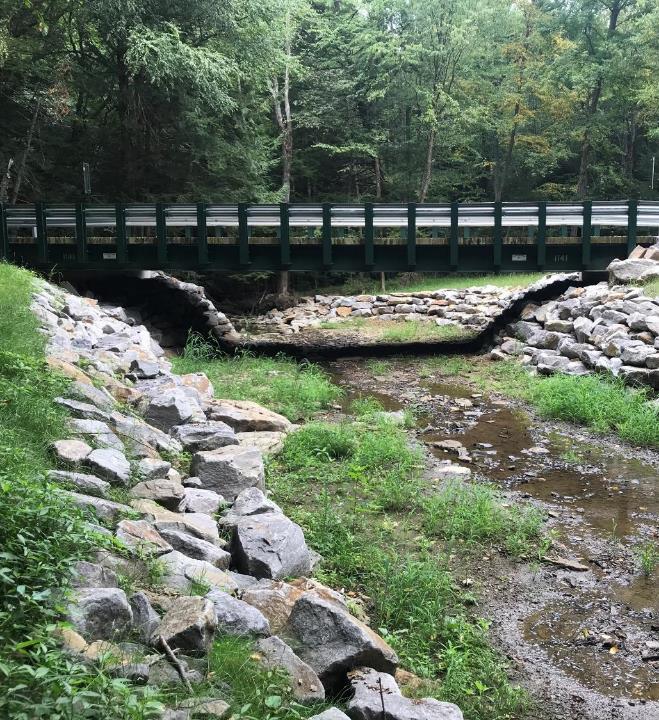 Scope of Work Included:Removal of Existing StructureInstallation (2) Spread Footer AbutmentsStream Channel and Bank Restoration50’ x 20’ Pre-Fab Modular Bridge & Installation(4) New Cross PipesRoadway Bridge Approach WorkCompleted in 4 Weeks Due to Weather and COVID 19 DelaysTotal Project Value $186,402.22
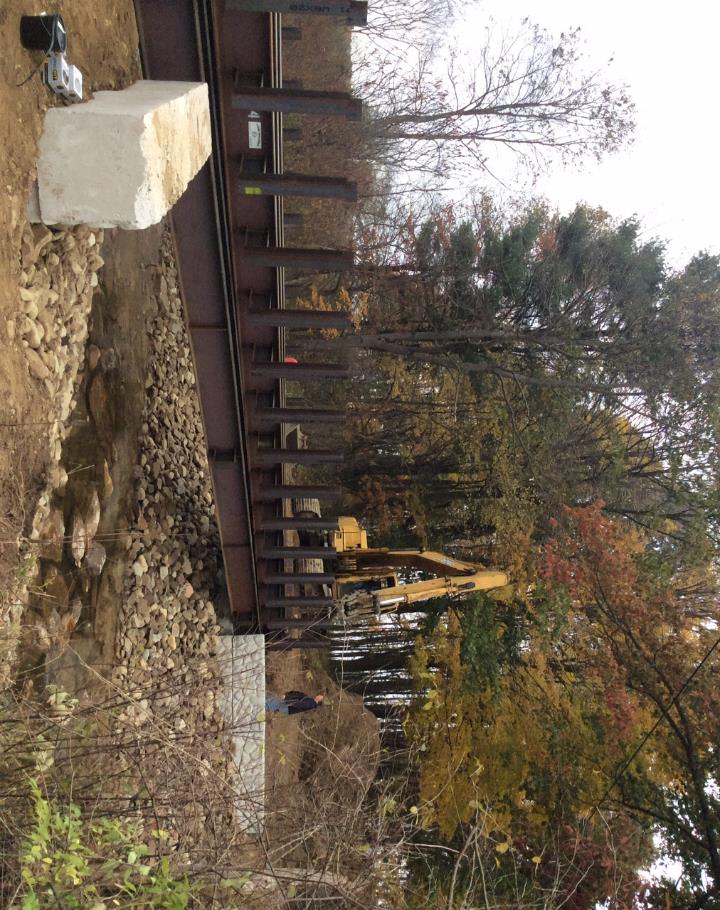 SPREAD FOOTER BRIDGES
Spread Footer vs. Traditional Abutments
When to Consider a Spread Footer
Pros & Cons

Spread Footer Project Installation Sequence - Barr Road, Indiana County

Clarion County Gowdy Road Project

Warren County Stoddard Road Project
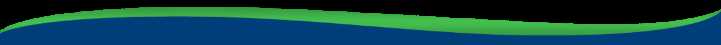 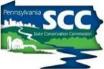 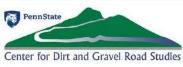 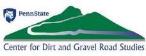 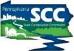 Clarion County Gowdy Road - BEFORE
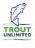 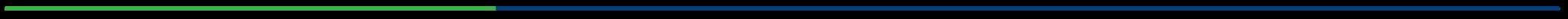 Gowdy Road, Washington Township, Clarion County

McCauley Run, EV stream
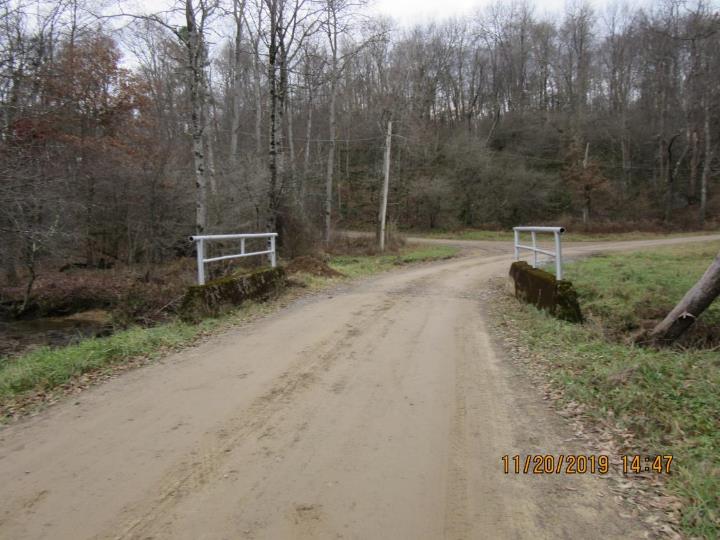 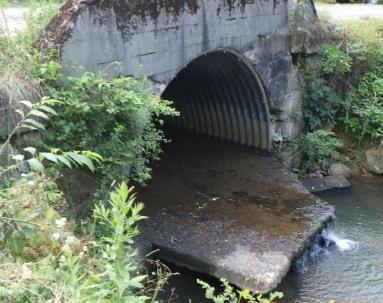 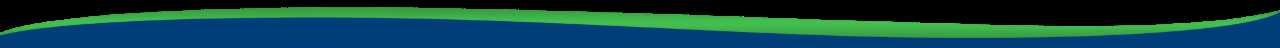 www.dirtandgravelroads.org
[Speaker Notes: Where, when, why it need replacement..]
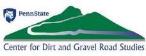 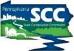 Clarion County Gowdy Road - BEFORE
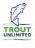 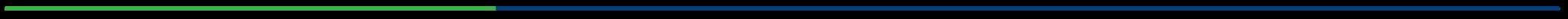 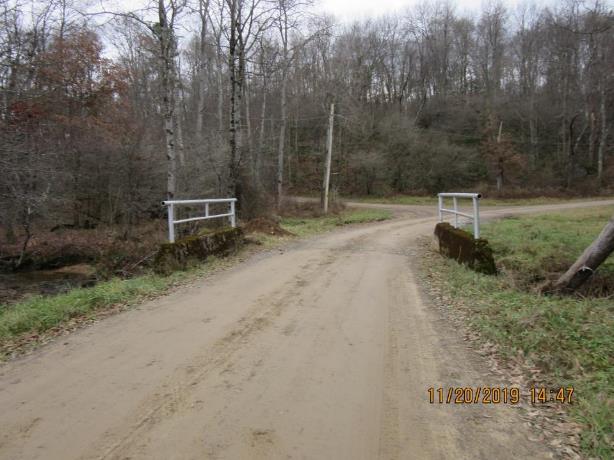 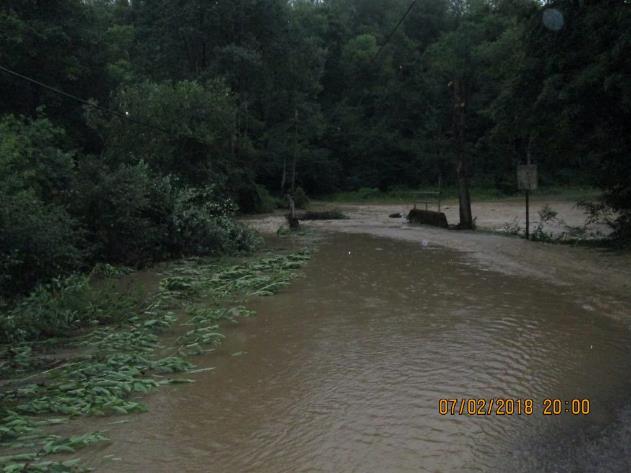 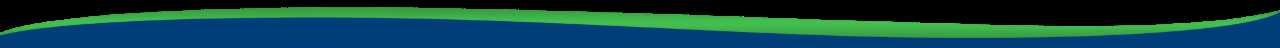 www.dirtandgravelroads.org
[Speaker Notes: Where, when, why it needed replacement..]
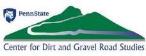 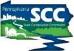 PLANNING PROCESS
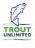 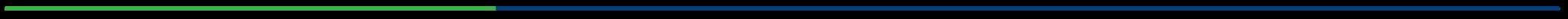 Applicant requested tech assist
 
‘Pre-app’ meeting: applicant, CDGRS, District, and District engineer

TU and CDGRS survey

RFP process to select engineer (including on site meeting)

‘Pre-design’ mtg.: applicant, chosen engineer, CDGRS, District

Design and GP

Pre-bid meeting (x2): applicant, CDGRS, District, potential contractors

Construction
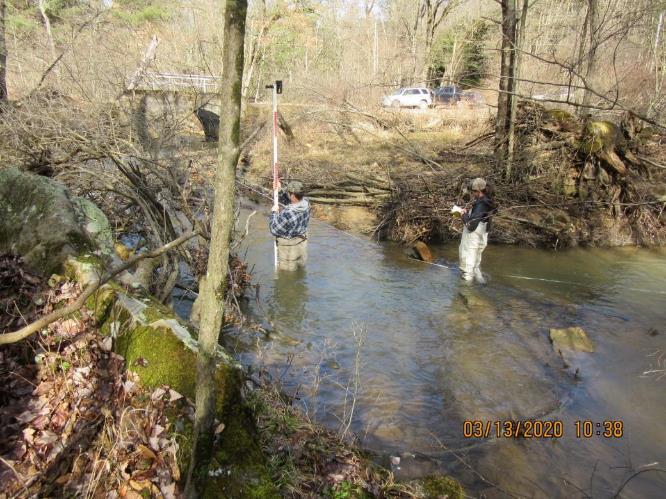 YEAR
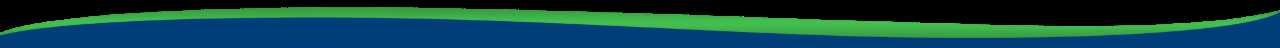 www.dirtandgravelroads.org
[Speaker Notes: Process: steps 1-8 over the timespan of Nov 2019- Aug-2022 (covid in between)]
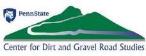 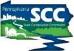 DURING CONSTRUCTION
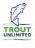 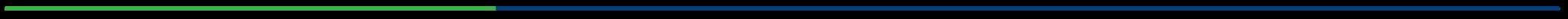 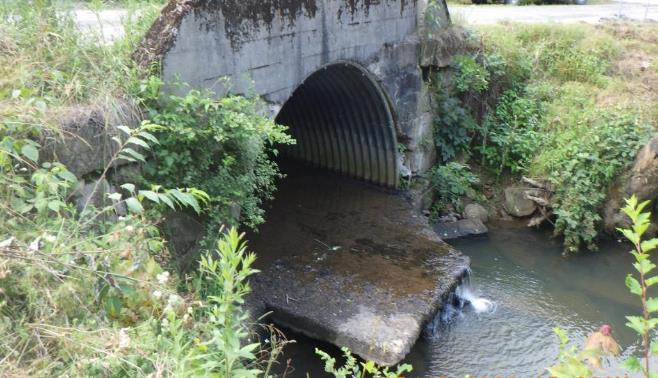 Before- Outlet
Ex. concrete
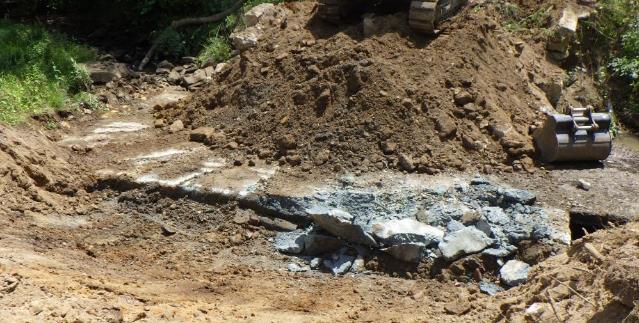 During
Ex. concrete
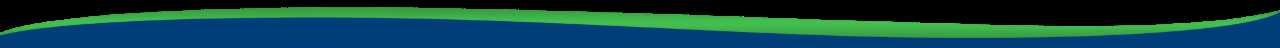 www.dirtandgravelroads.org
[Speaker Notes: Staged, laid things out, demo, install of each practice, structure, remaining items, with some hiccups in between. 
Specific items that paid off to be on site practically the entire project: E&S controls, footer placement, riprap/geo placement for bank layback (under structure), etc.]
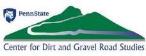 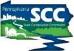 COMPLETED PROJECT
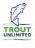 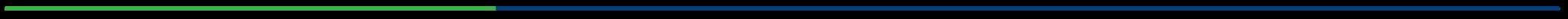 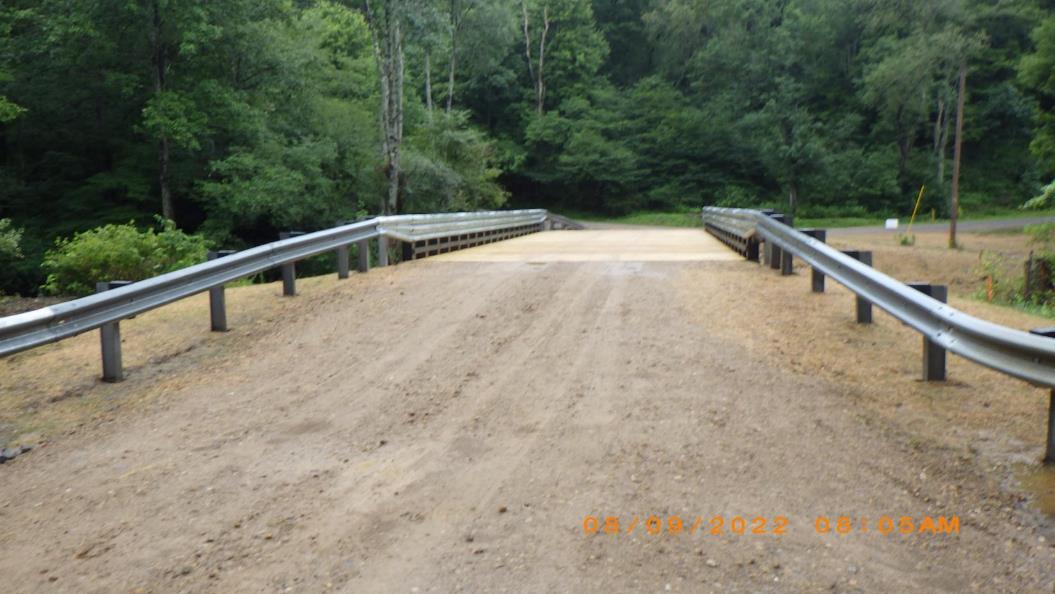 20’ x 60’ bridge,
Instream grade controls (4), modified mud sill, & root wad revetment

Overall project cost: $312,000
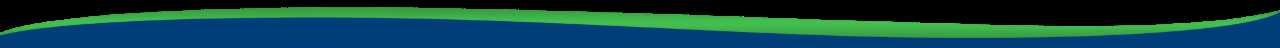 www.dirtandgravelroads.org
[Speaker Notes: Standing/ Facing same direction as 1st photo. Note elevation change lends to positive drainage away from the structure]
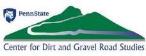 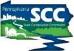 COMPLETED PROJECT
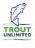 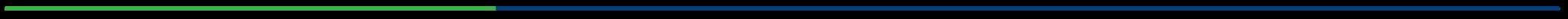 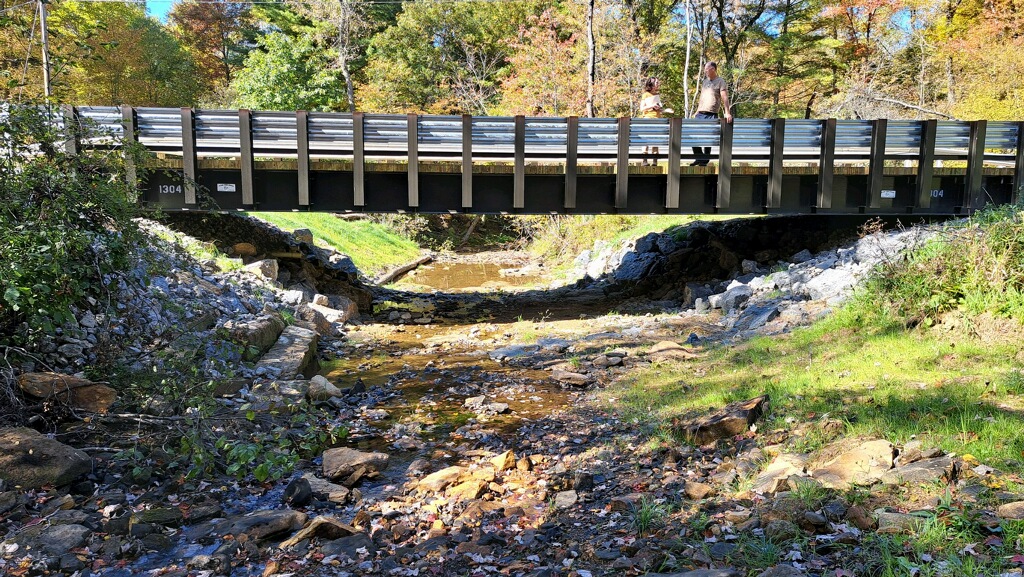 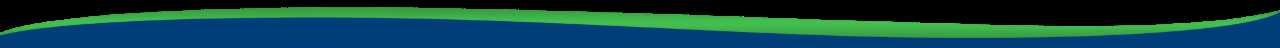 www.dirtandgravelroads.org
[Speaker Notes: Standing/ Facing same direction as 1st photo. Note elevation change lends to positive drainage away from the structure]
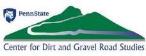 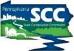 SUMMARY OF EXPERIENCE
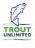 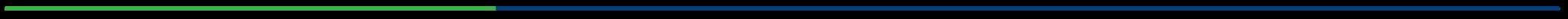 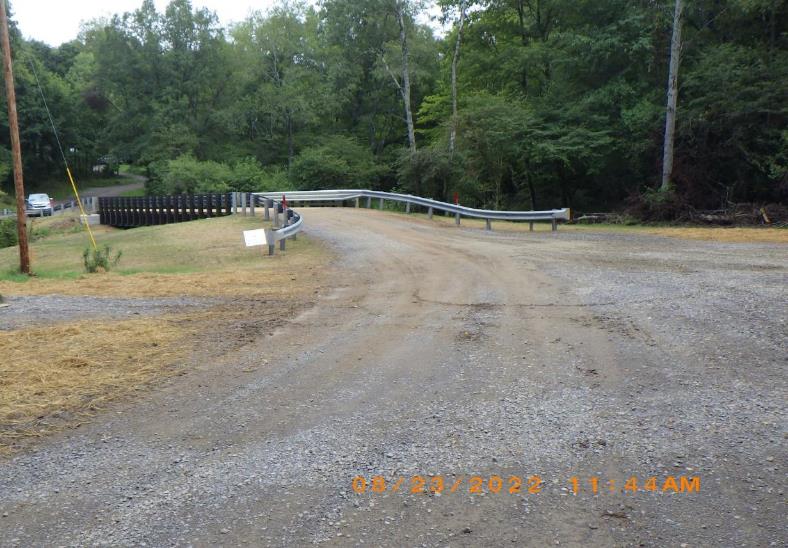 Lessons learned

Advantages to this type of structure

Time investment
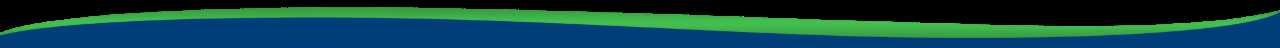 www.dirtandgravelroads.org
[Speaker Notes: Lessons learned- and there are many- lots of coordination. More details and improvement on the planning side may make for easier construction and oversight during.]
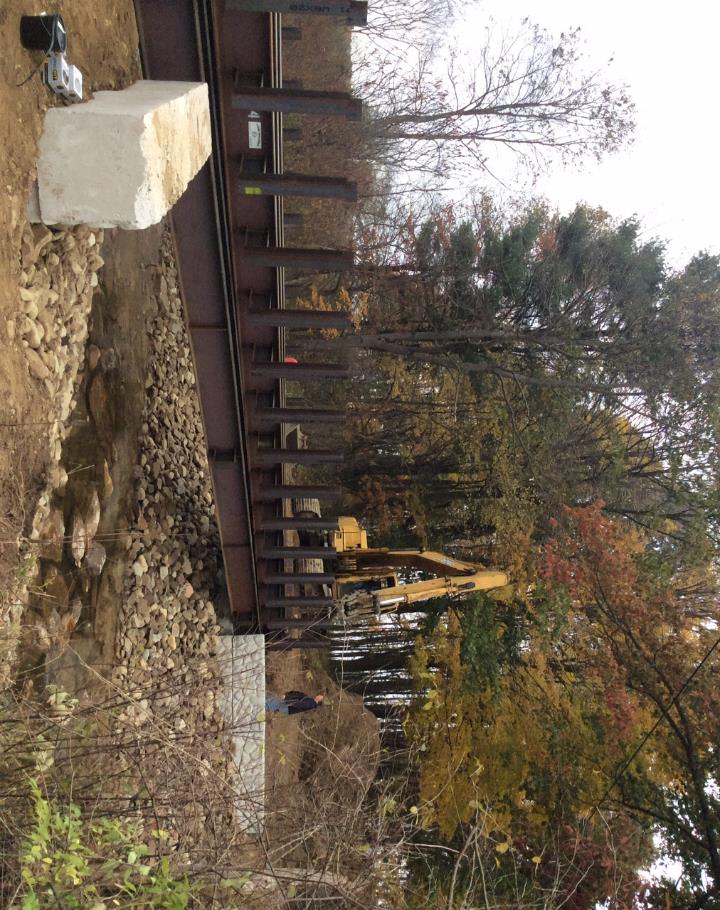 SPREAD FOOTER BRIDGES
Spread Footer vs. Traditional Abutments
When to Consider a Spread Footer
Pros & Cons

Spread Footer Project Installation Sequence - Barr Road, Indiana County

Clarion County Gowdy Road Project

Warren County Stoddard Road Project
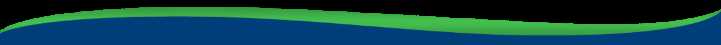 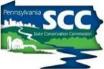 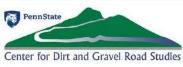 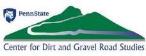 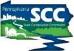 Warren County Stoddard Road - BEFORE
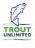 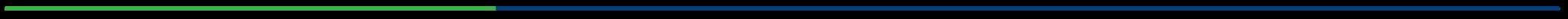 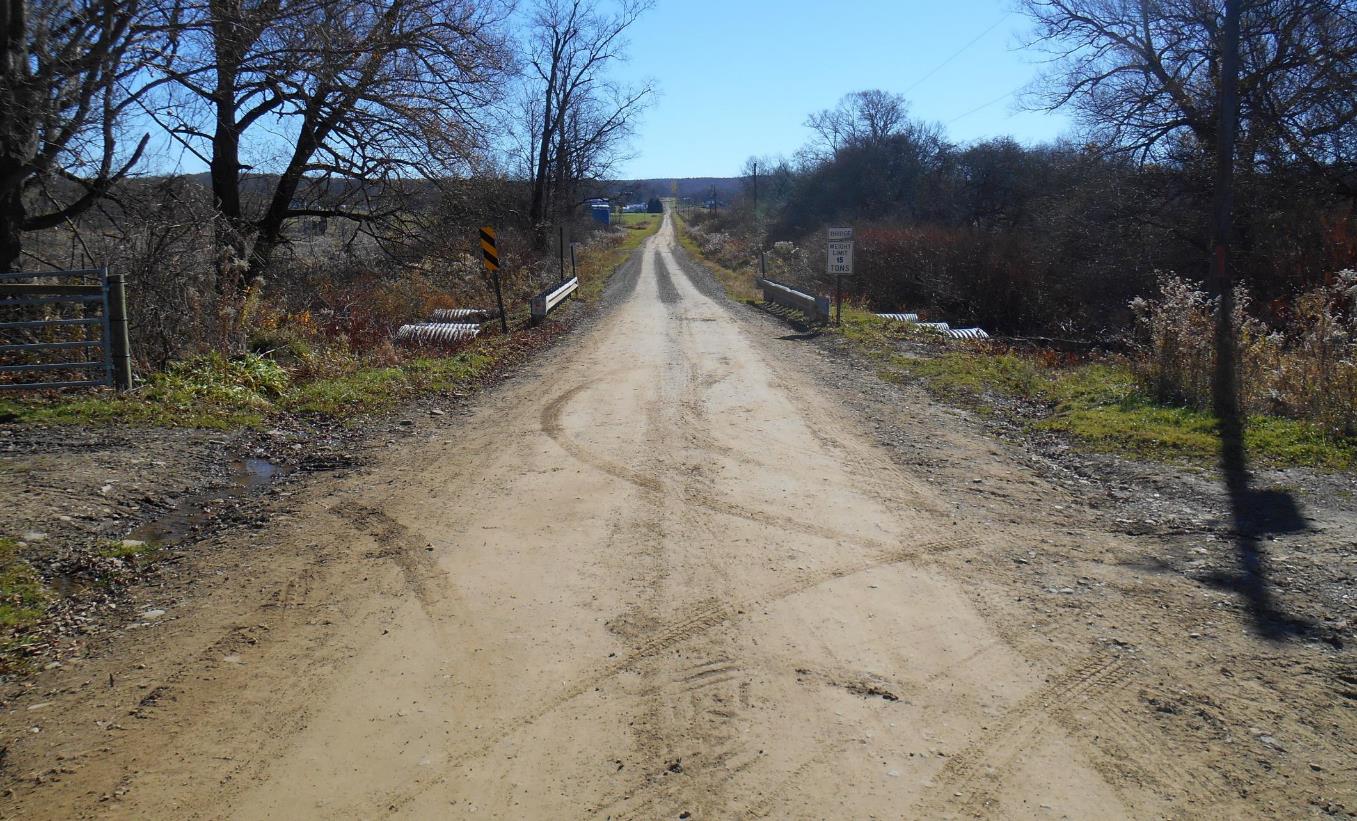 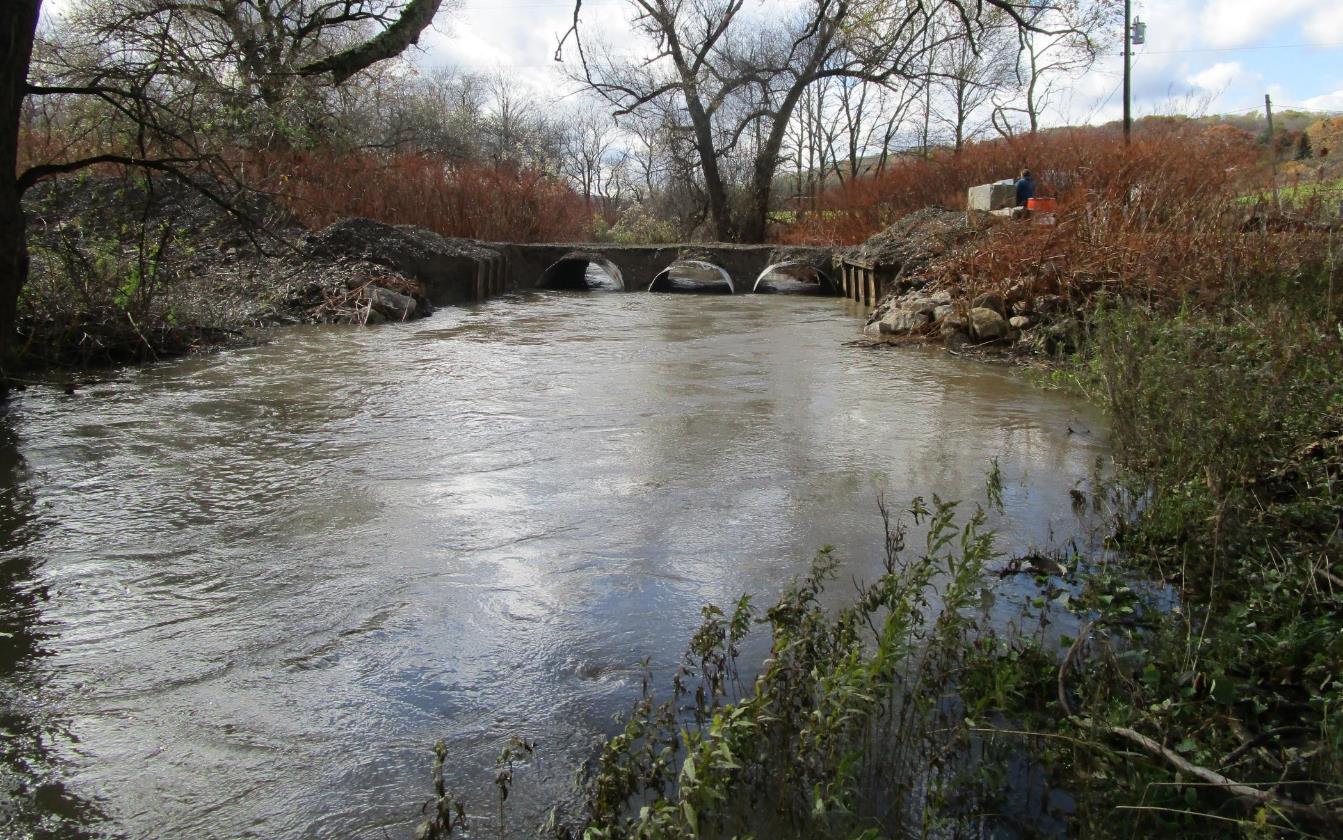 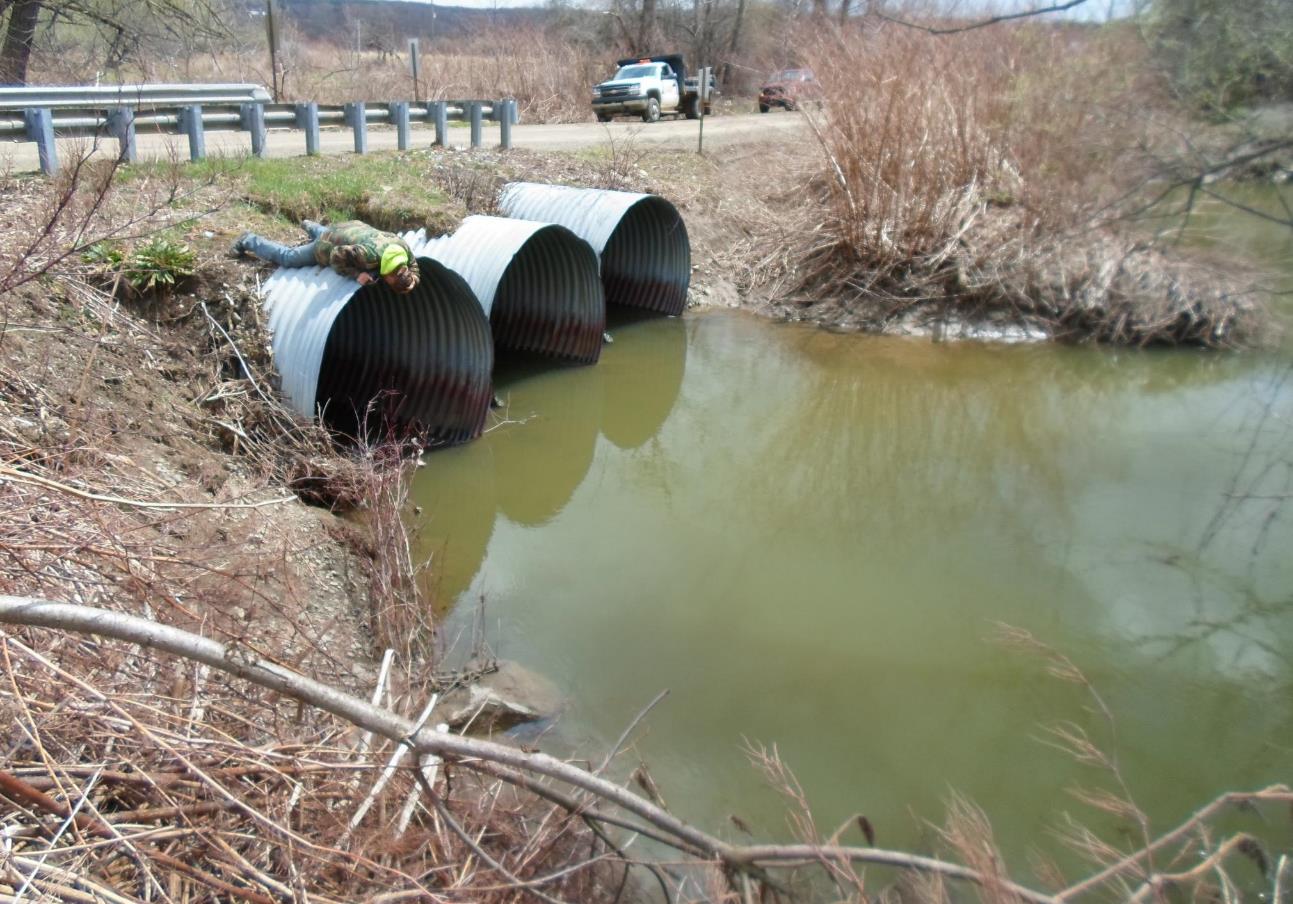 Inlet End of Multiple Pipes
Outlet Looking Upstream
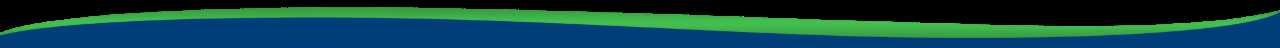 www.dirtandgravelroads.org
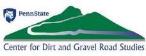 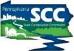 PLANNING PROCESS
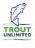 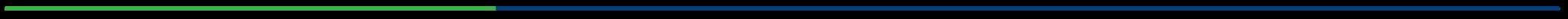 Multiple Pre-Application site visits and project planning - Feb. through Oct. 2018
Application Received Nov. 2, 2018 & approved for funding by CD Board  on Dec. 18, 2018
Held Contract signing meeting March 2019
Multiple conversations and site visits with Engineer to develop site plans, GP11 permit package, and Bid Package – March 2019 through June 2020
Public Ad in local newspaper June 29 and July 6, 2020
Mandatory site showing held July 10, 2020
Bid opening July 21, 2020
Construction began August 31, 2020 and ended November 2020
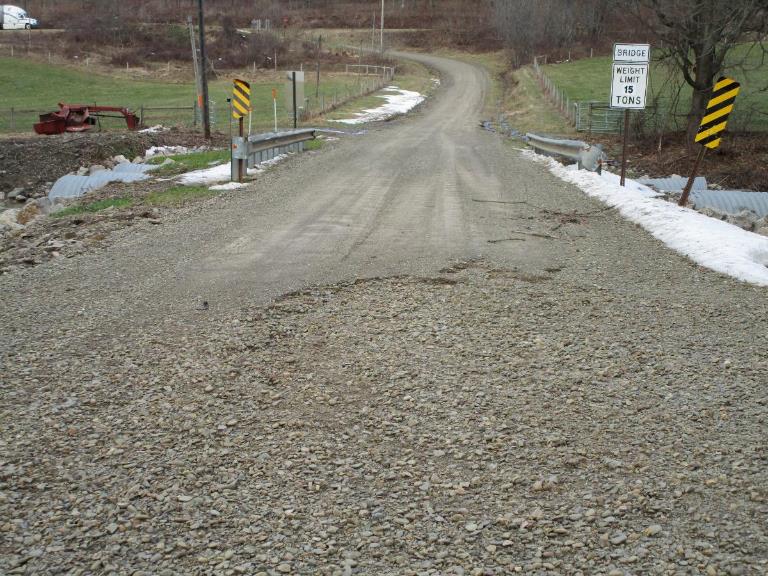 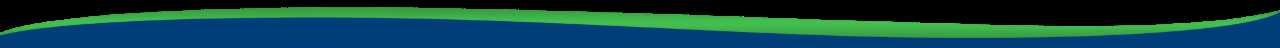 www.dirtandgravelroads.org
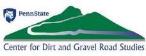 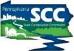 DURING CONSTRUCTION
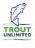 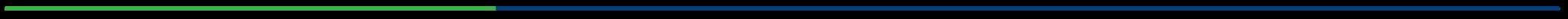 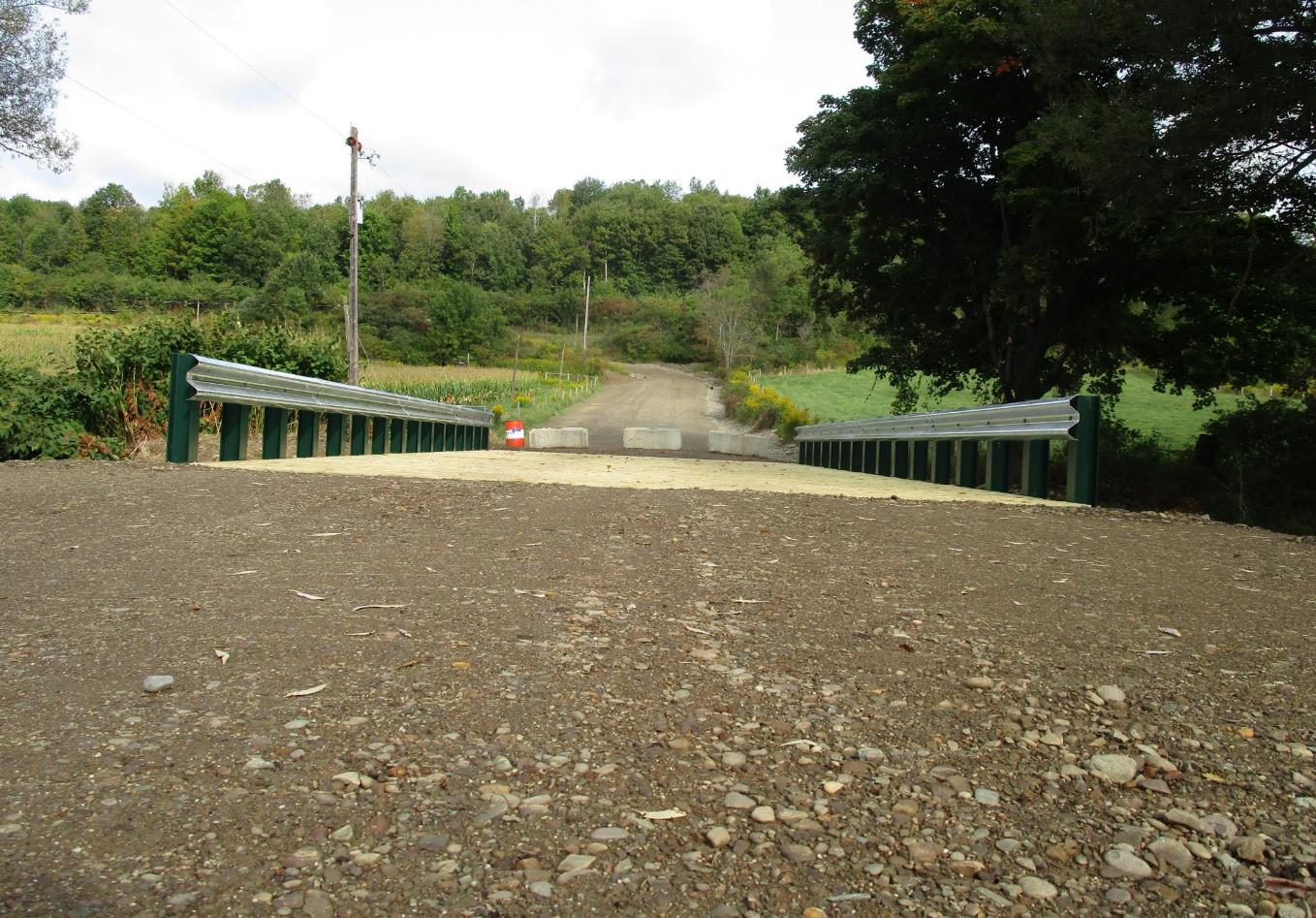 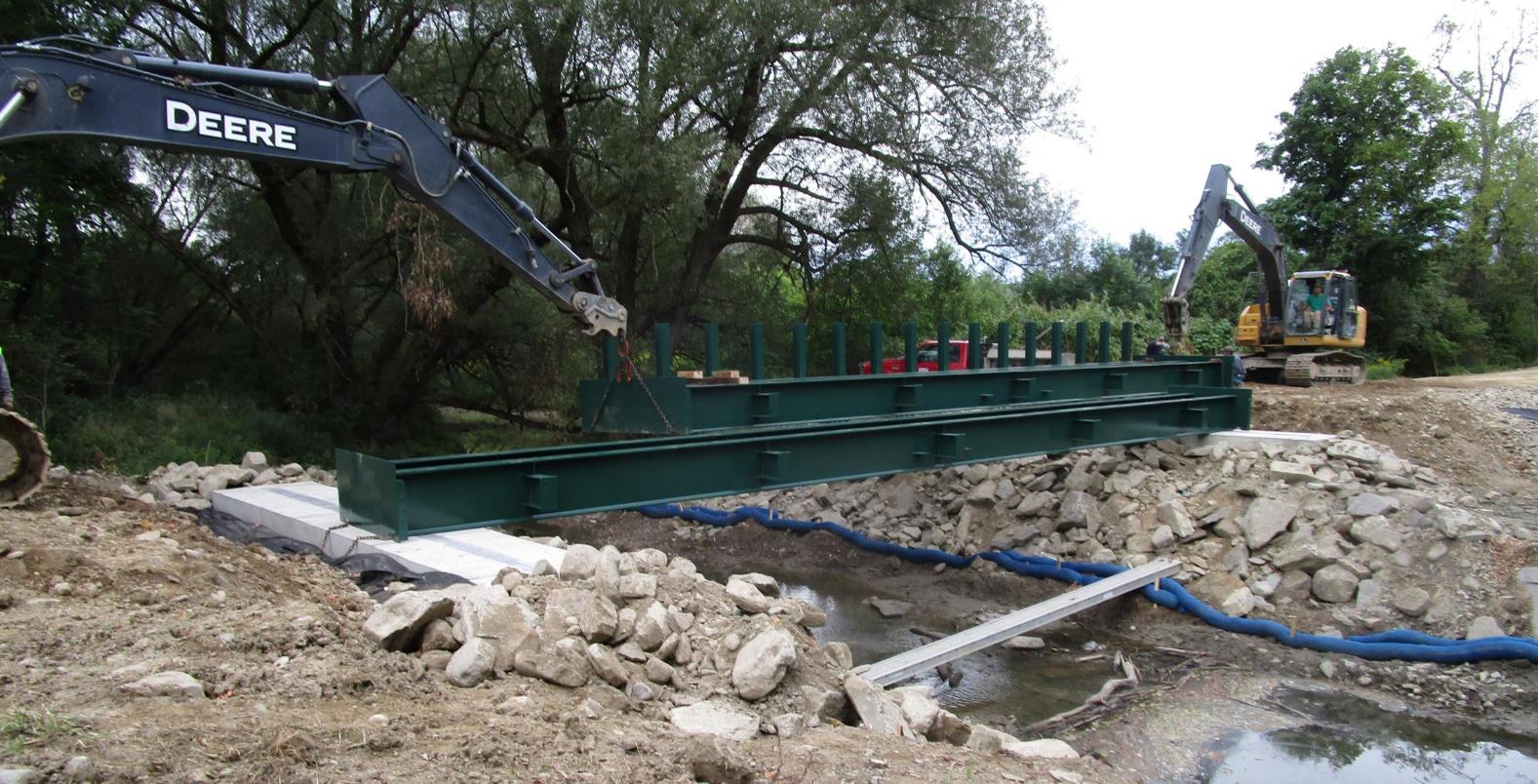 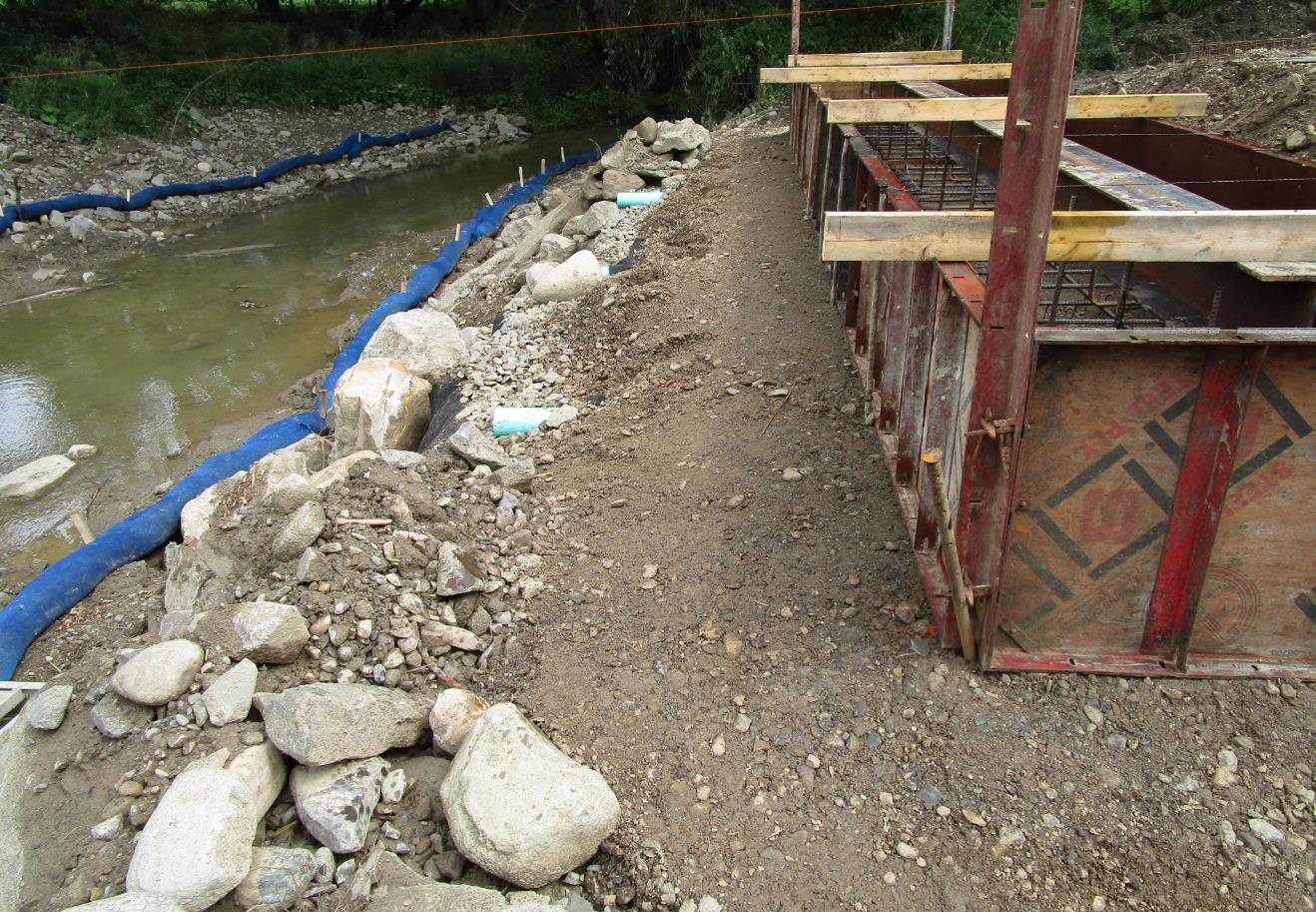 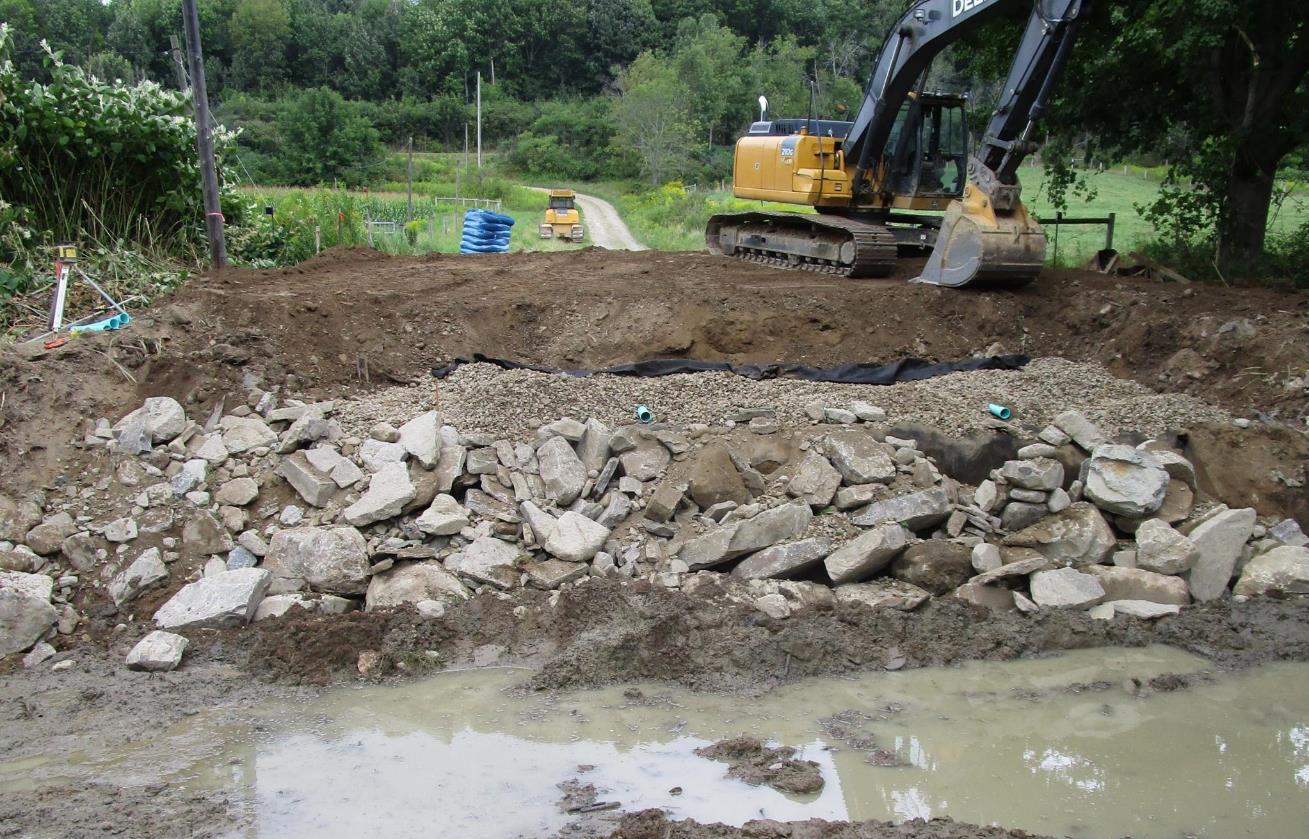 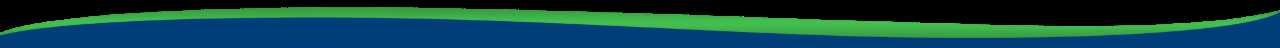 www.dirtandgravelroads.org
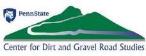 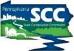 COMPLETED PROJECT
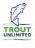 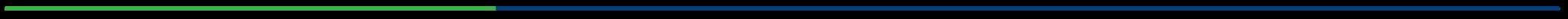 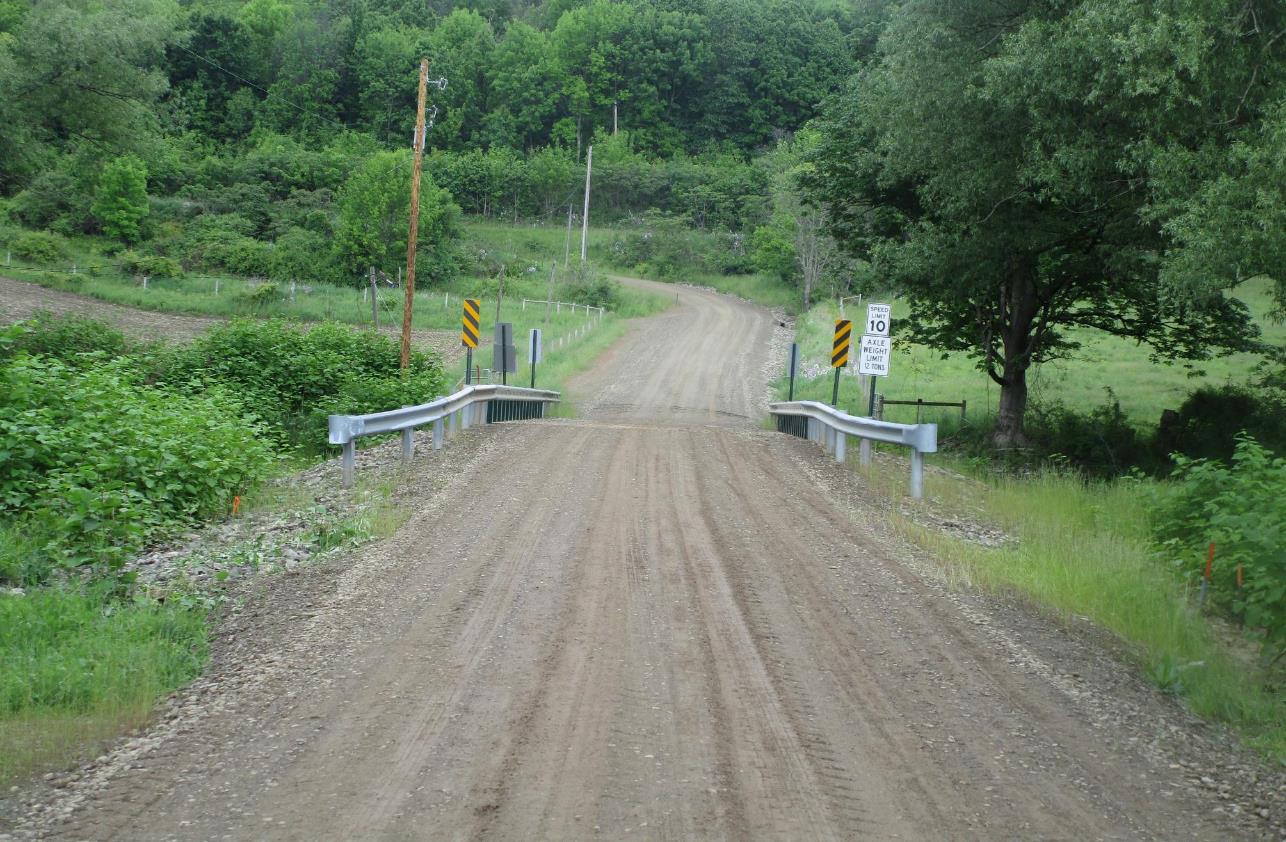 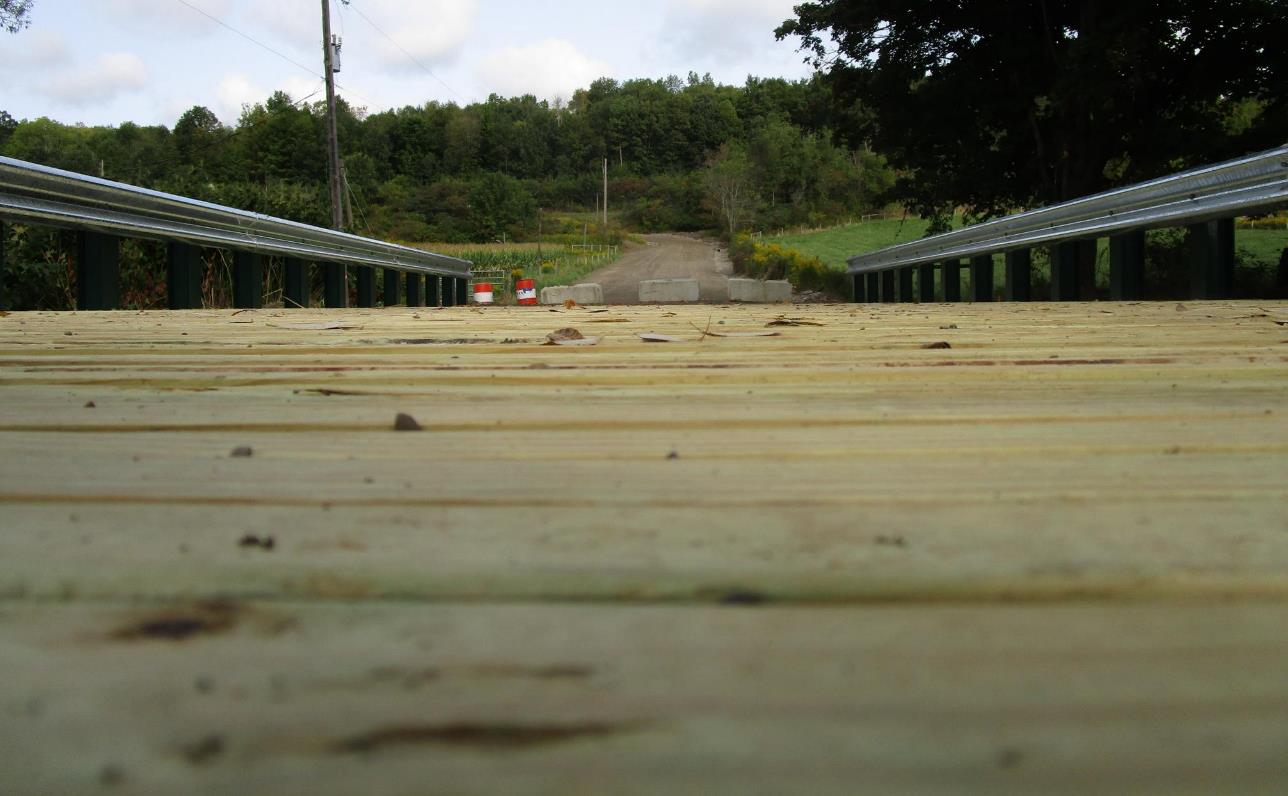 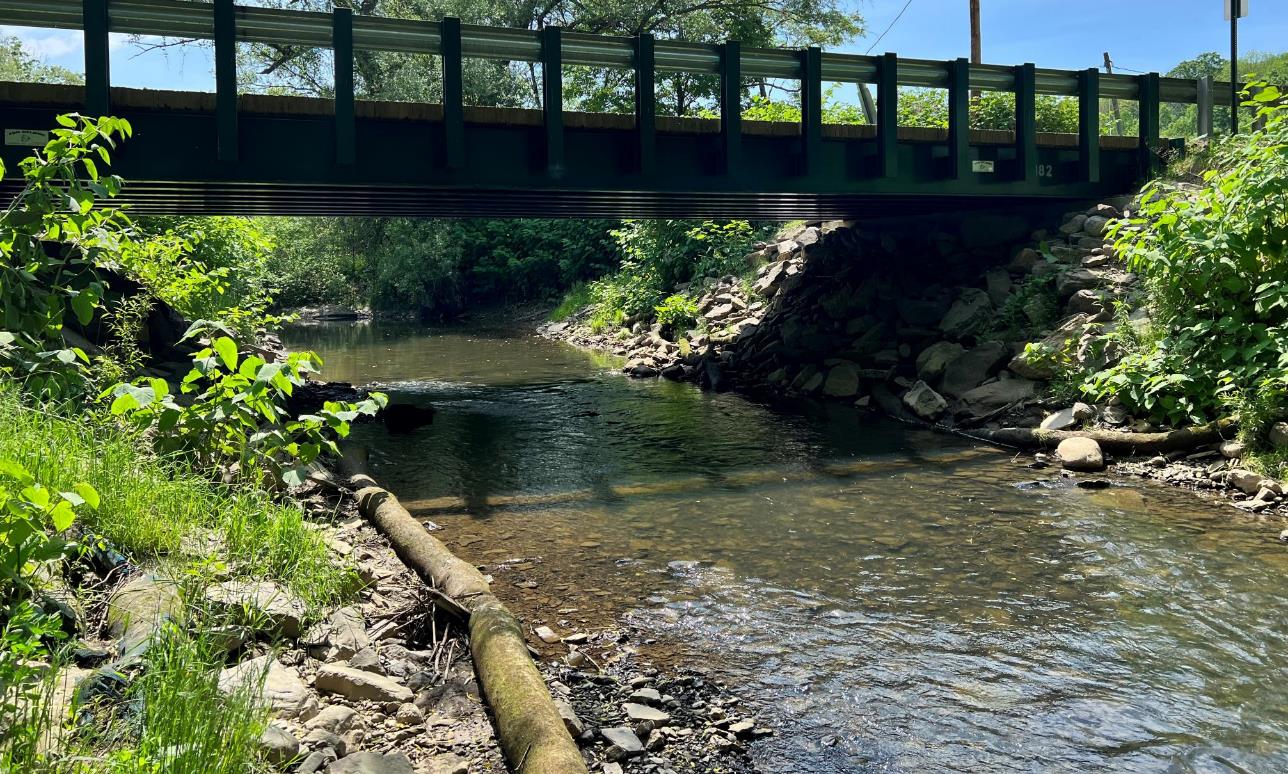 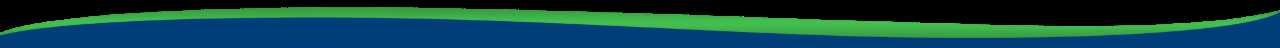 www.dirtandgravelroads.org
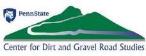 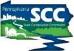 SUMMARY OF EXPERIENCE
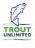 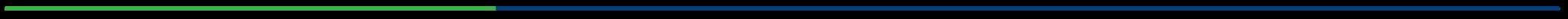 Final Project Value: $217,775
In addition to the stream crossing this included 16 cross pipes, 2,905 tons road fill, seeding, mulching and instream restoration work.
No Road Closures Due to Flooding Since Project Completion
Better high-water flow under the new bridge
Series of (15) - 12 inch pipes provide flood relief through the road profile.
Township has another LVR project to replace a multiple pipe crossing on a tributary to this stream
Lessons Learned
Compaction of material right up to structure 
Streams are going to flood - Plan for it!
Be as detailed as possible in your plan drawings and bid package.
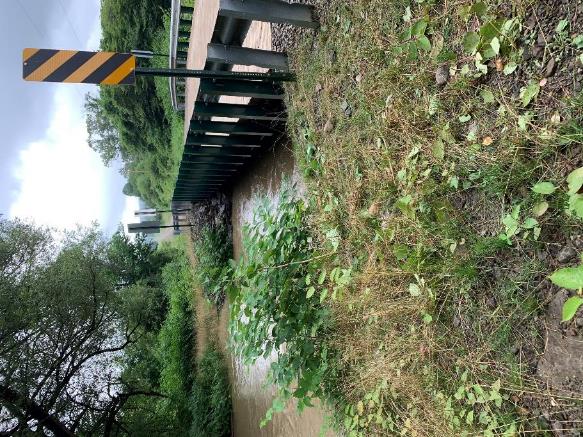 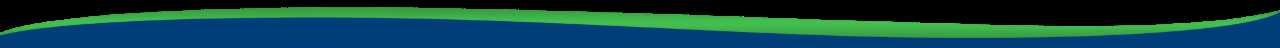 www.dirtandgravelroads.org
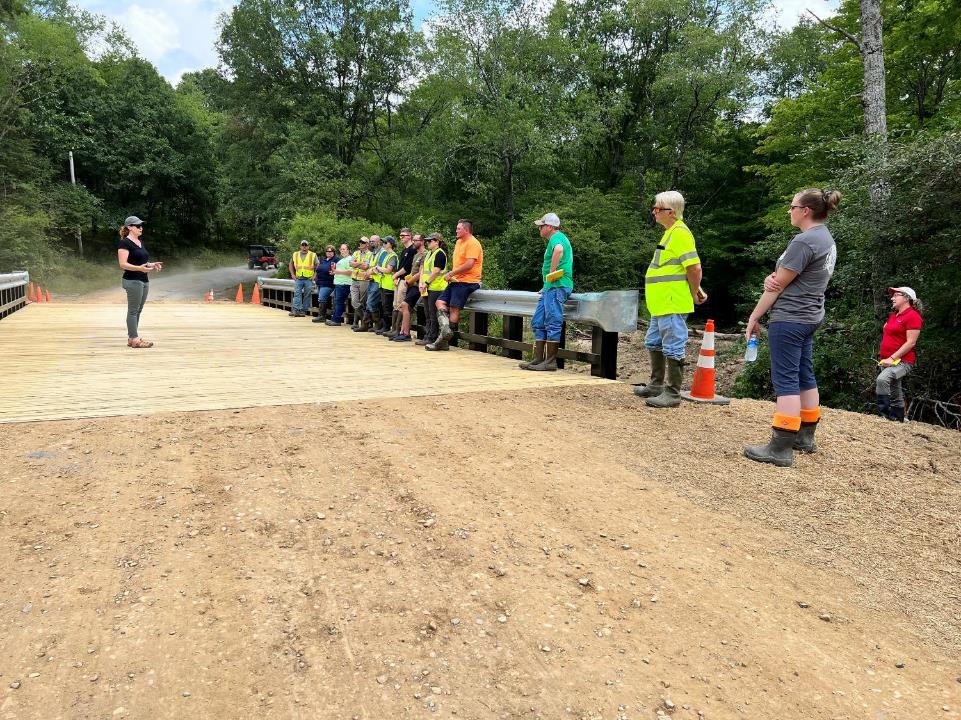 SPREAD FOOTER BRIDGES
QUESTIONS?

Special Thank You to:
Clarion Conservation District
Warren County Conservation District
Indiana County Conservation District
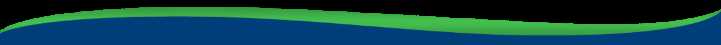 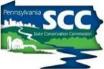 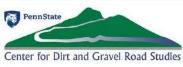